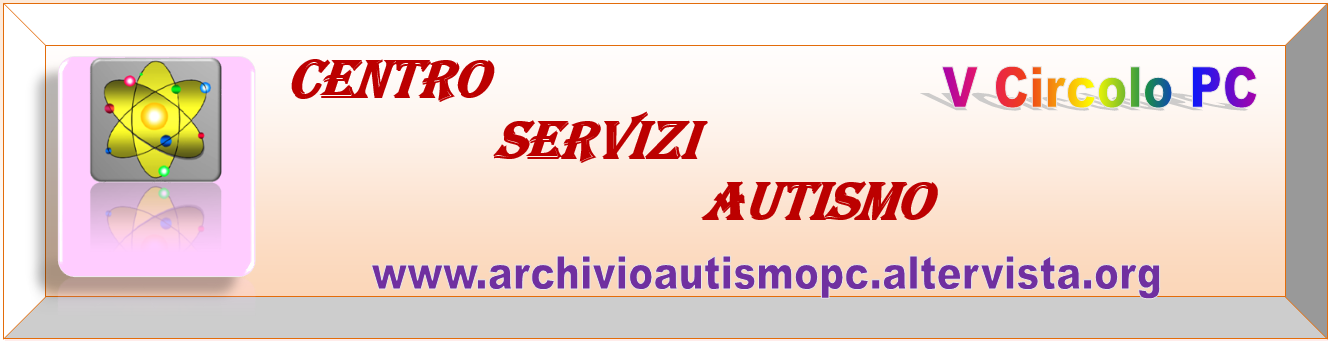 A scuola di…. Autismi“Cause e Sintomi”
Parte 1
Come cominciare?
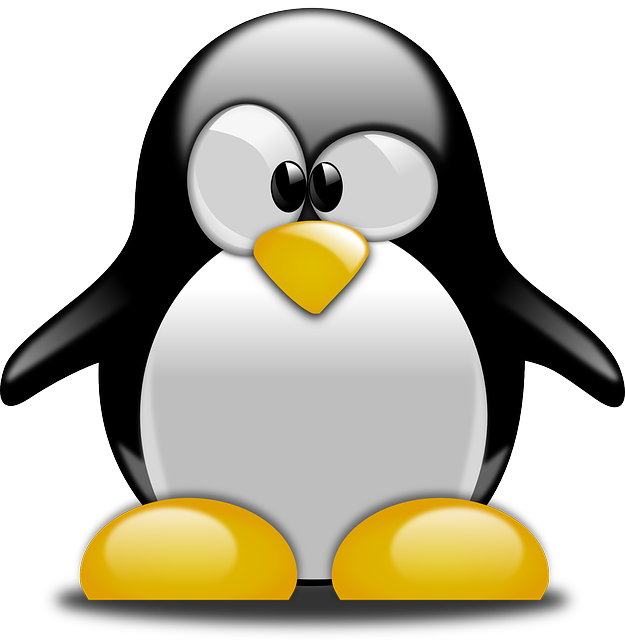 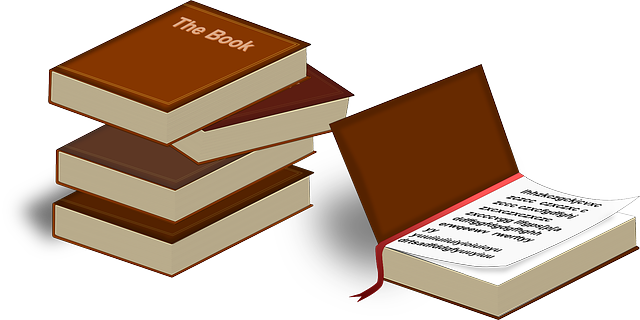 …Poco tempo per raccontarvie parlare di un tema impegnativo:
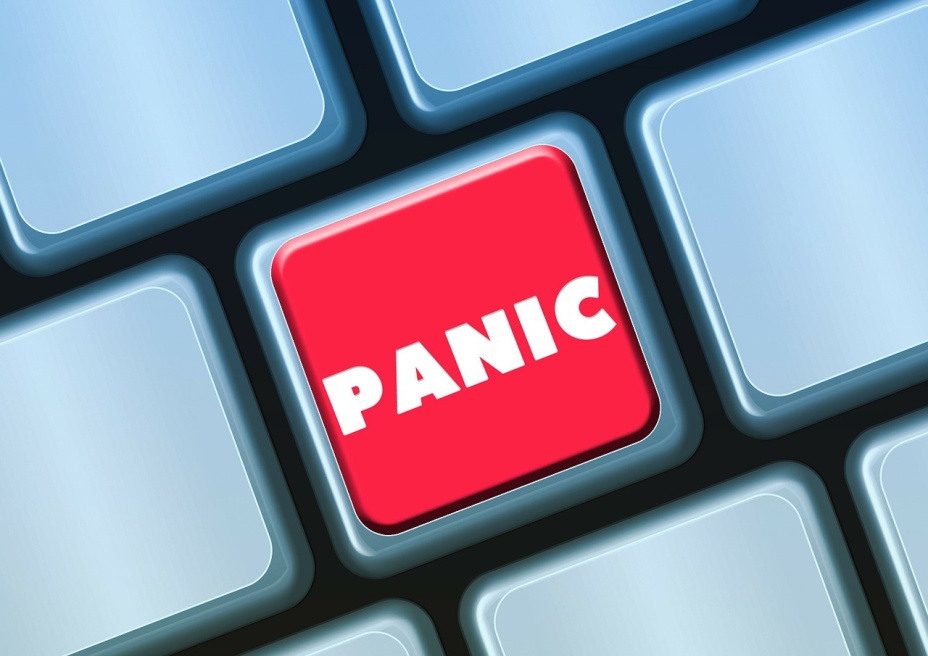 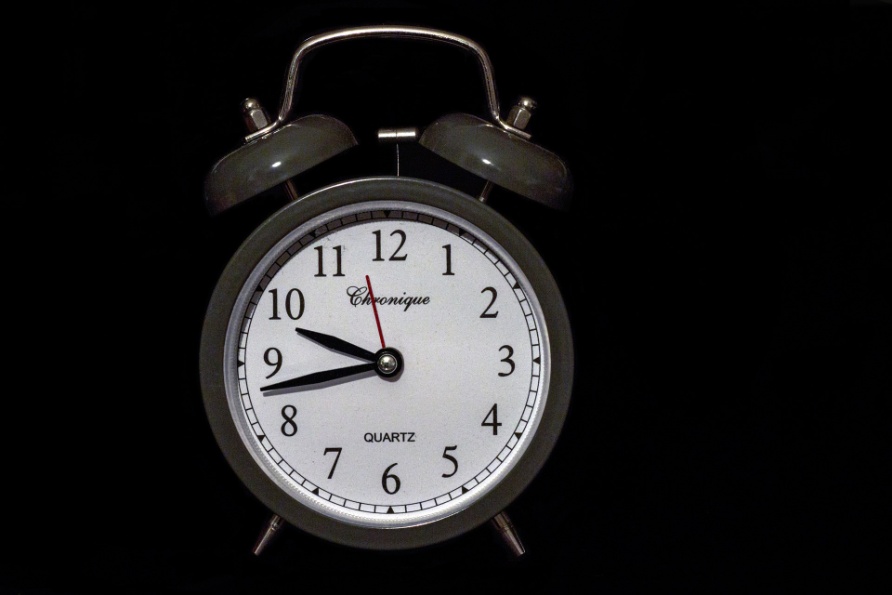 12/09/2023
…che comprende tantissime informazioni!
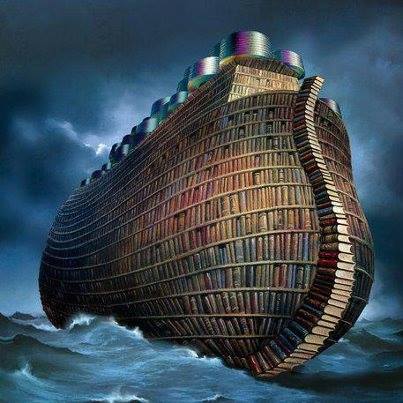 A BORDO COMUNQUE….!
Conoscere per COMINCIARE
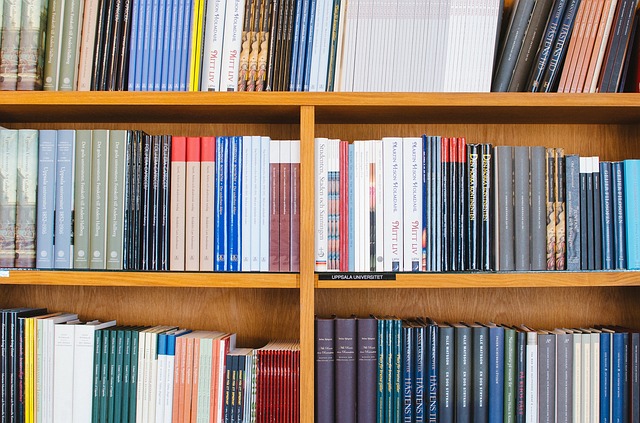 Tranquillo però…
Troverai qualche parola difficile…
ma anche tante immagini ed esempi concreti
Di cosa parliamo:
E’ come un grandissimo Puzzle 
(INSIEME DI SINTOMI) 
da ricomporre!!!
AUTISMO!
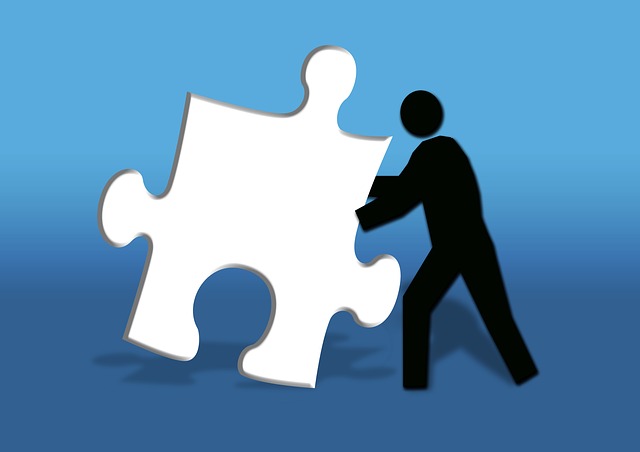 Cause…
Le cause non sono ancora 
chiaramente definite…
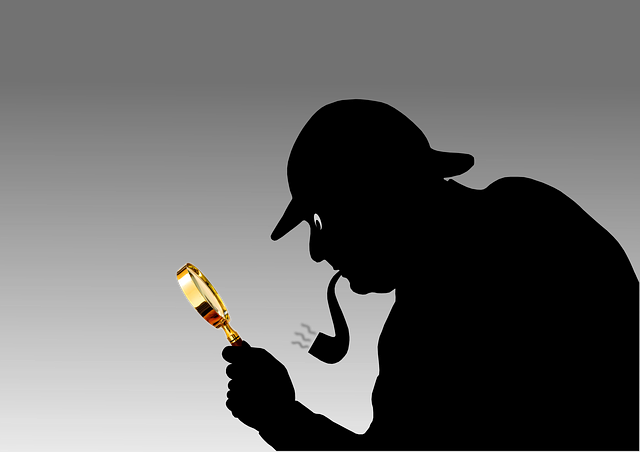 ???
Cause…
Fino agli anni 90 si pensava  ERRONEAMENTE  a 
Traumi 
Carenza O Mancanza Di Affetto  
Emotivita’
Paure
…
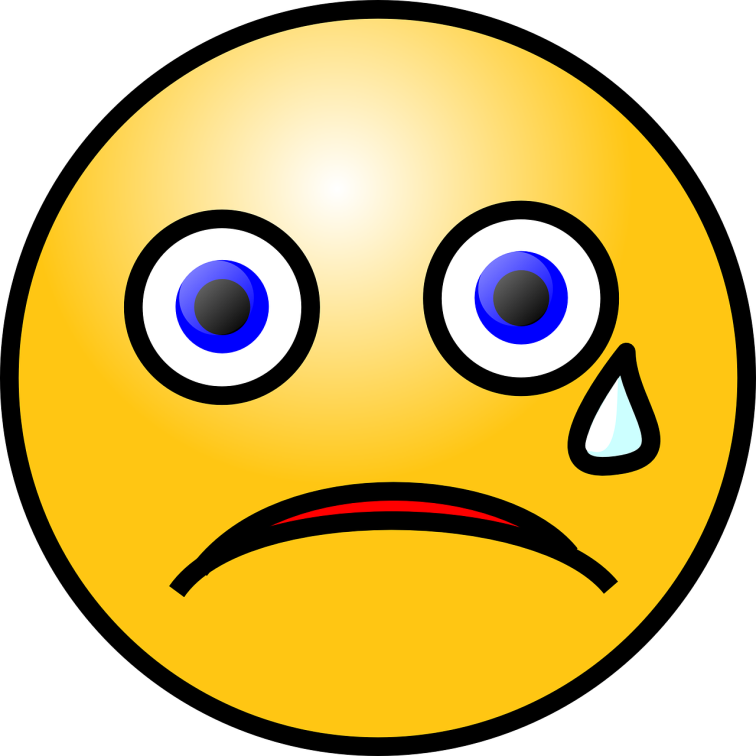 Cause…
…ora stanno approfondendo la Ricerca in ambito
Genetico (DNA )
Metabolico (Trasformazioni chimiche nelle cellule…)
Immunitario... (il sistema con cui si difende il corpo umano)


ma
C’E’ ANCORA MOLTO SU CUI STUDIARE!
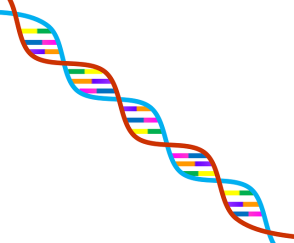 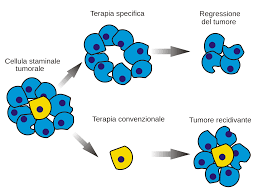 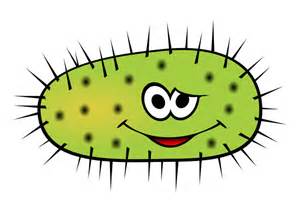 Cause…
Esordisce Precocemente 
(entro i primi tre anni di vita).
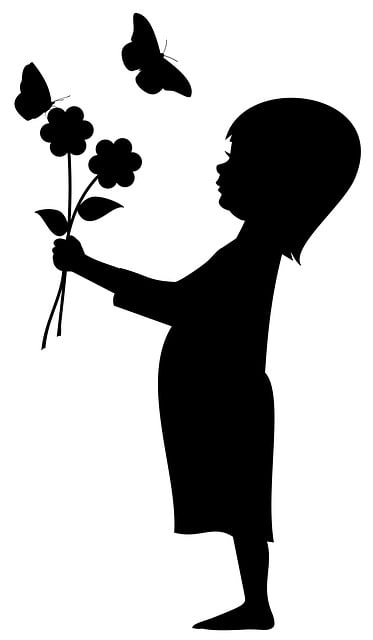 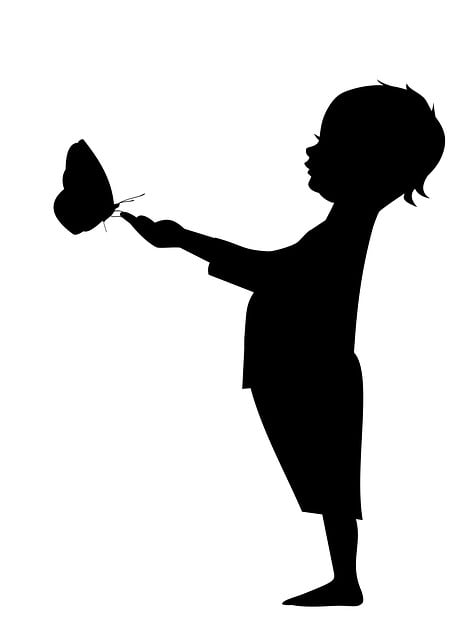 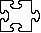 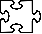 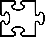 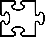 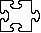 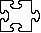 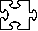 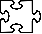 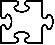 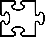 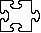 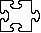 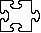 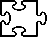 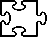 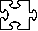 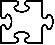 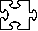 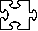 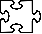 … e  Sintomi
Si manifesta con disturbi e problemi 
MOLTO DIVERSI  
da persona a persona…
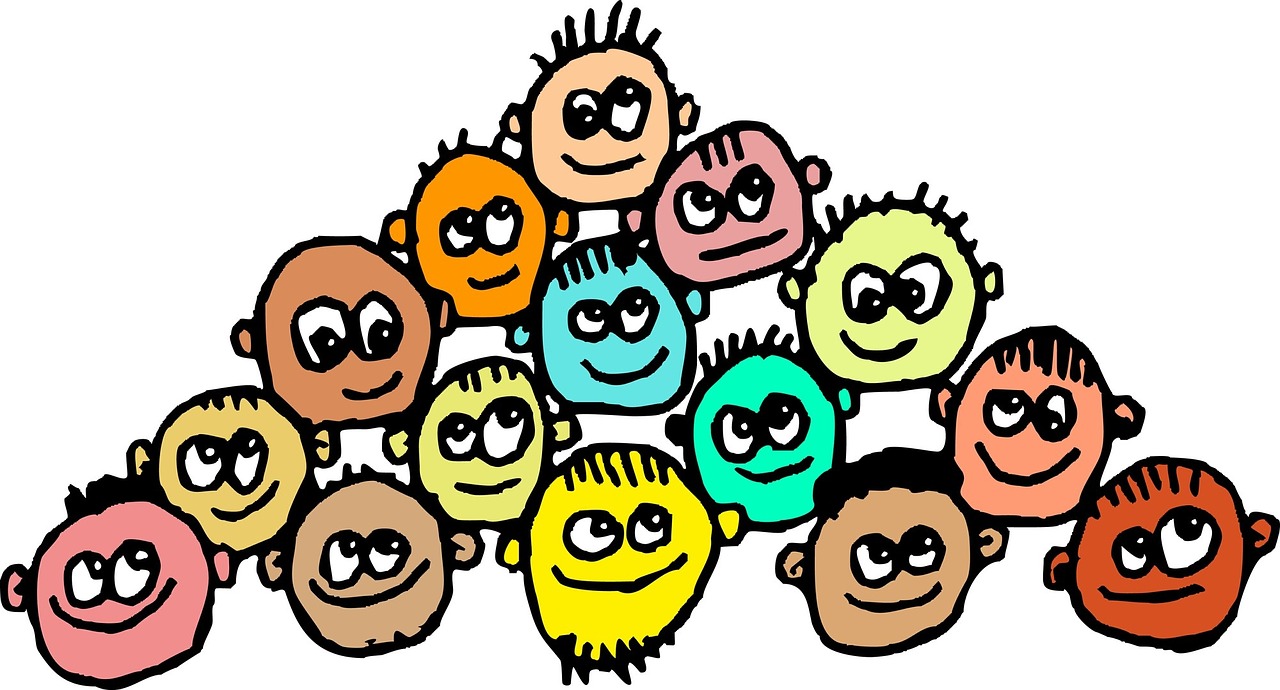 … e  Sintomi (segue)
….ci sono diversi livelli:
DIVERSITA’
e/o DIFFICOLTA’
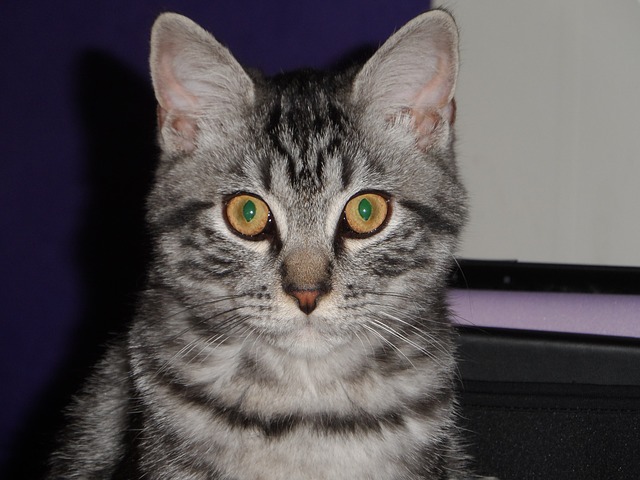 “Alto”
PROBLEMI
di…….
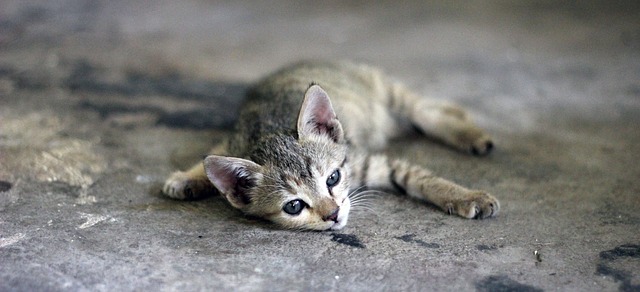 “Basso”
… e  Sintomi (segue)
…e “Medio”Funzionamento
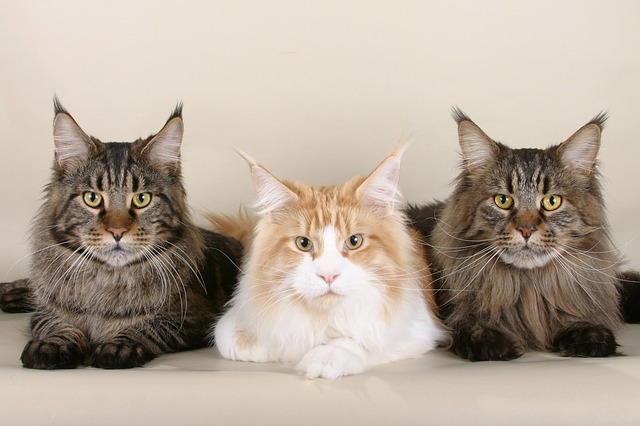 … con grandi diversità 
uno dagli altri!
… e  Sintomi (segue)
Che rendono, in tutti i casi, la convivenza 
in famiglia e nella società  molto complessa …
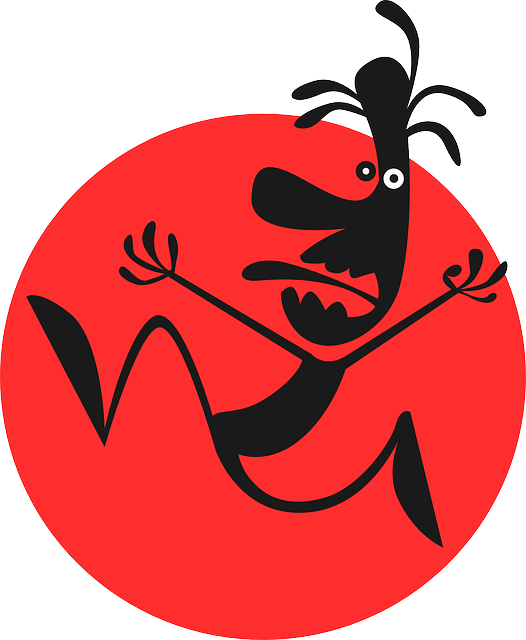 Percezioni sensoriali: DISTORTE
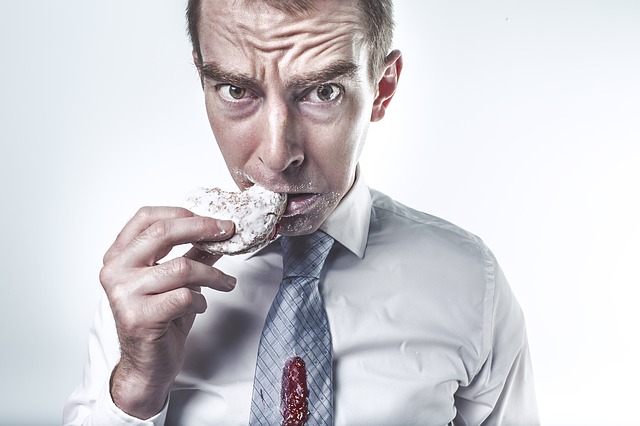 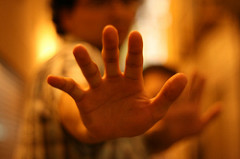 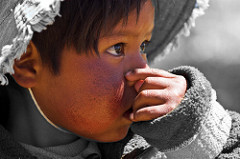 tattili
gustative
olfattive
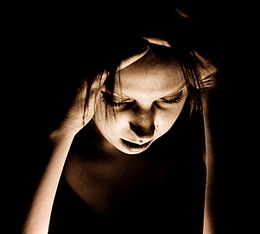 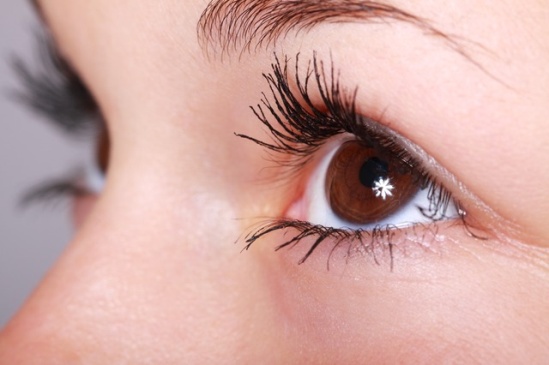 uditive
visive
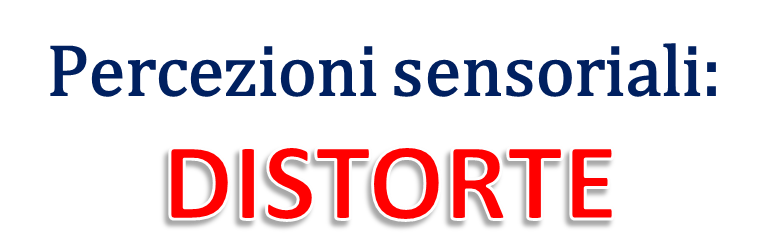 Sensory Overload
Autism and sensory sensitivity 
Prove sensoriali  (testo)
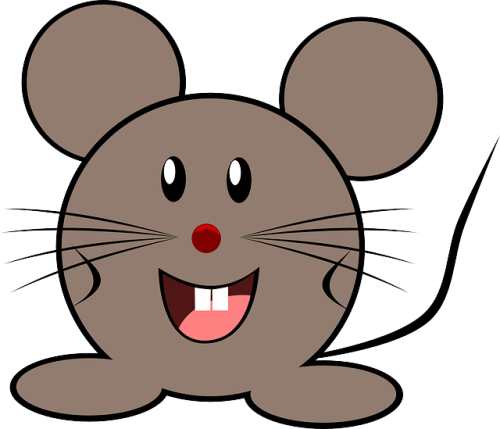 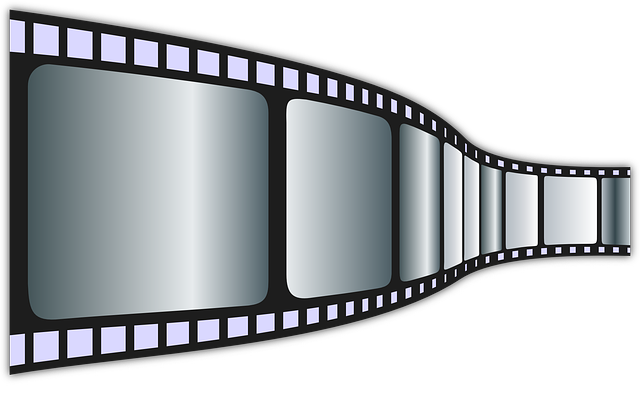 Guarda i video
Conseguenze
Sensibilità tattile
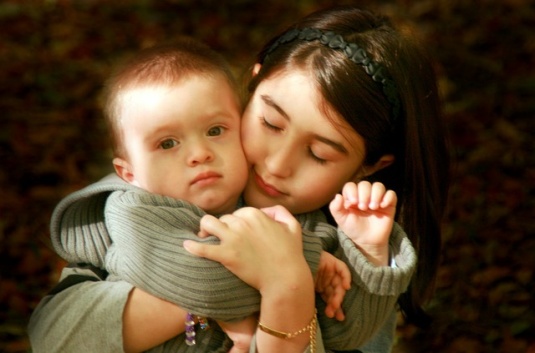 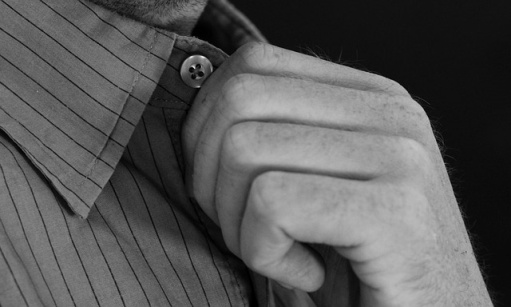 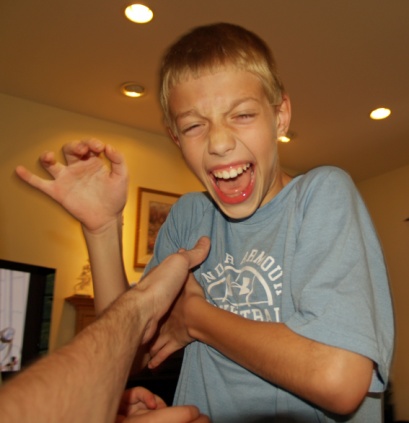 Ipersensibilità al contatto.
Possibile rifiuto a ricevere gesti di affetto o cambiare tessuti di abbigliamento
IPER
Conseguenze
Sensibilità tattile
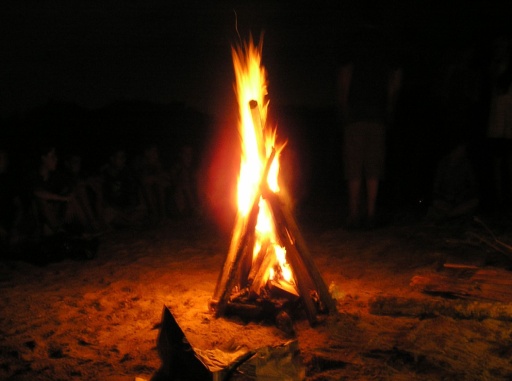 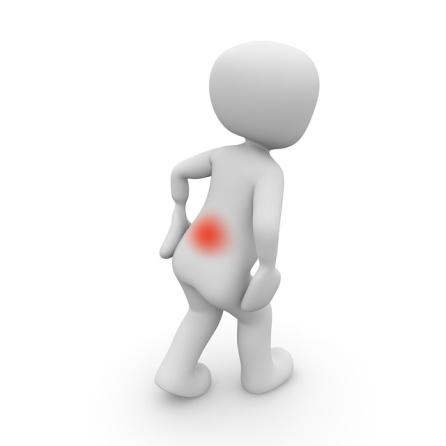 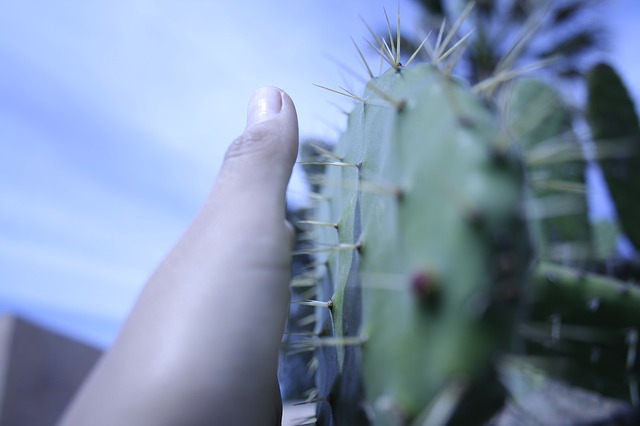 Apparente insensibilità al dolore
IPO
Conseguenze
Sensibilità 
uditiva
Bau Bau
Bruuum
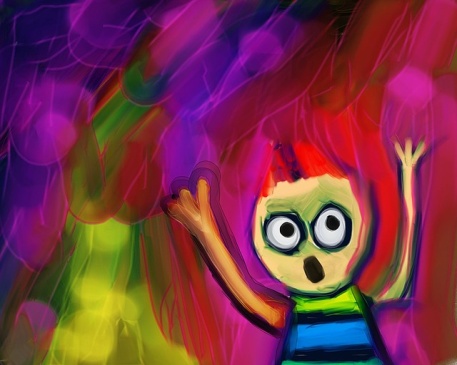 Swoos
Peeeee
Tak Tak
Confuso e spaventato dai rumori
IPER
Conseguenze
Sensibilità 
uditiva
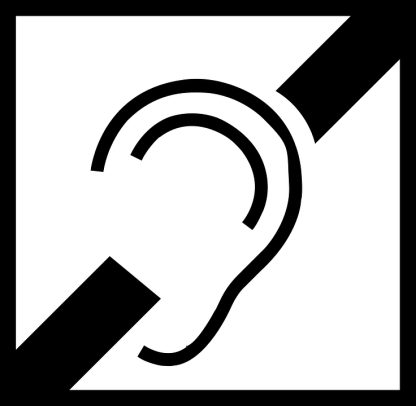 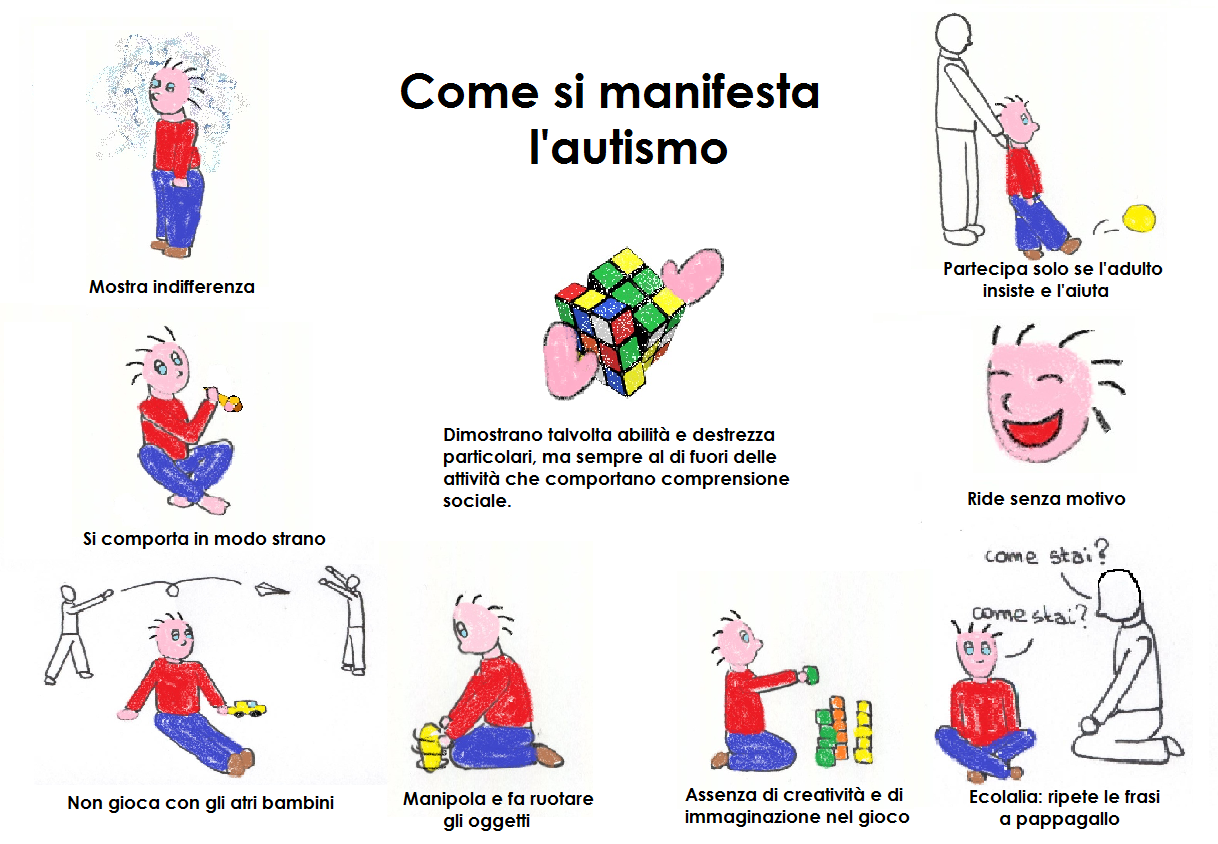 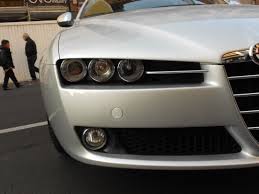 Sembra sordo
Mostra indifferenza Non si accorge dei pericoli
IPO
Conseguenze
Sensibilità 
Gustativa
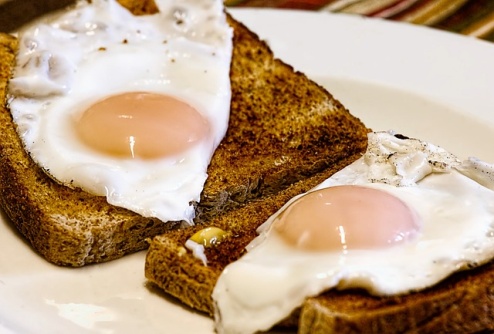 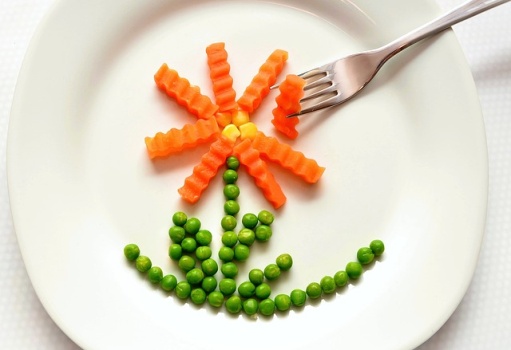 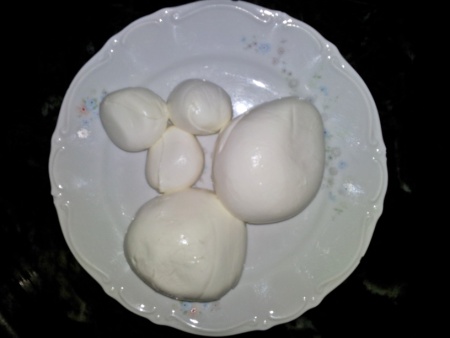 Mangia solo cose di un certo colore, non mescolate, di una certa consistenza o disposte  in un certo modo
IPER
Conseguenze
Sensibilità 
Gustativa
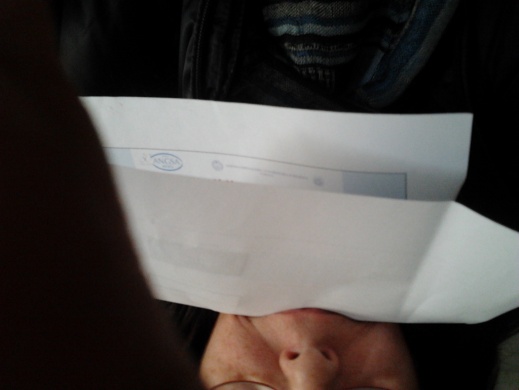 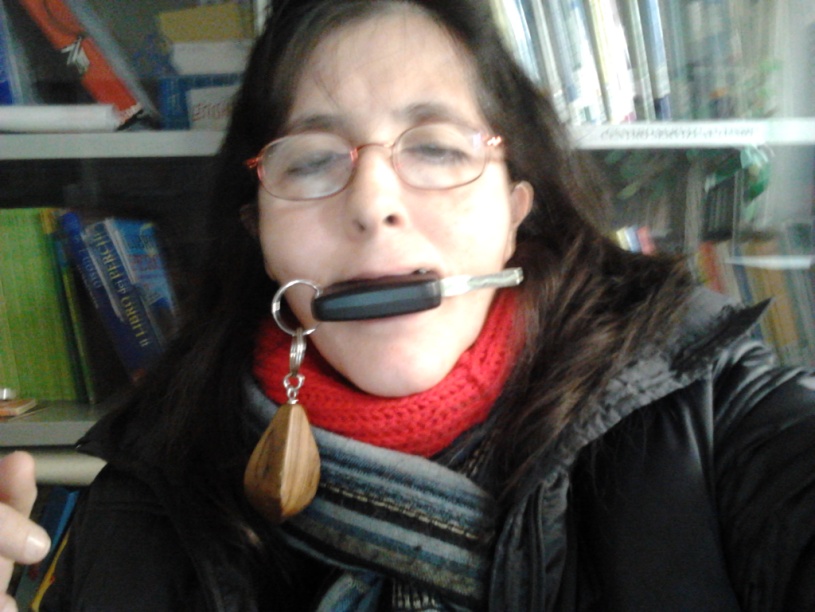 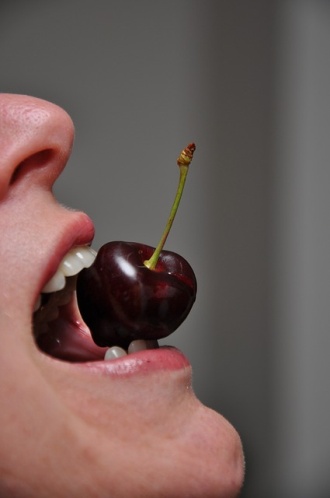 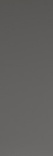 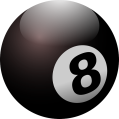 Mette in bocca tutto (Picacismo)
IPO
Conseguenze
Sensibilità 
Olfattiva
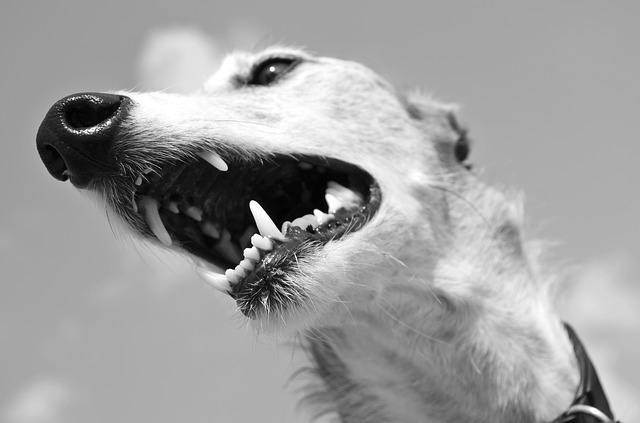 E’disturbato attratto
da odori anche impercettibili
IPER
Conseguenze
Sensibilità 
Olfattiva
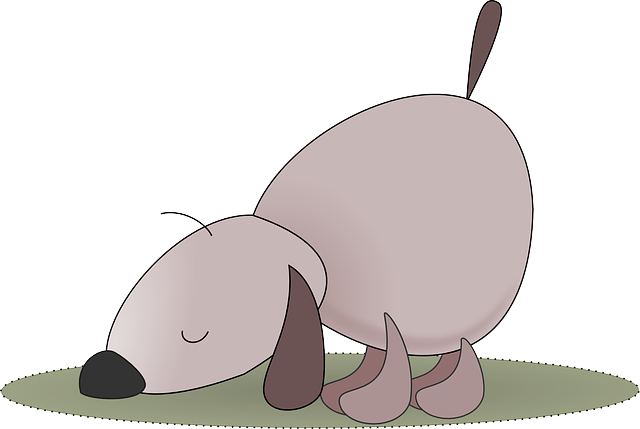 Mostra
 indifferenza anche ad odori molto sgradevoli
IPO
Conseguenze
Sensibilità 
Visiva
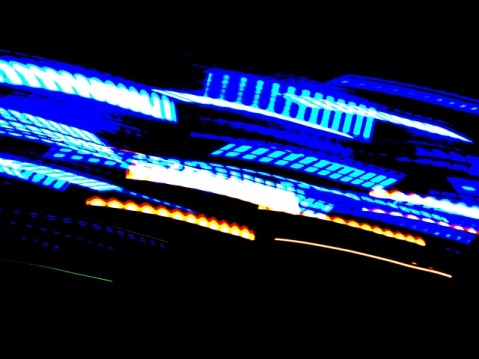 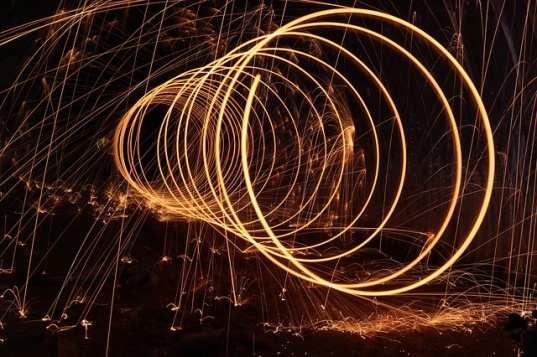 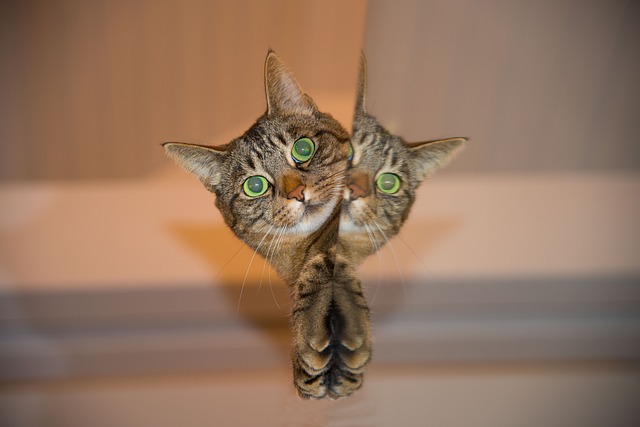 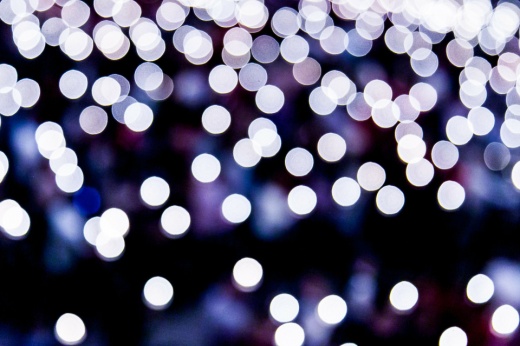 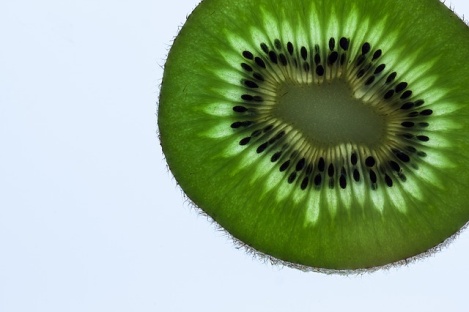 Disturbato, Attratto, Confuso… 
o più raramente indifferente
 da/ad abbagli, luci, colori di un certo tipo, forme, riflessi…
…Problemi di comprensione, di associazione dei sentimenti, stati d’animo e di espressioni facciali
DIVERSITA’
e/o…
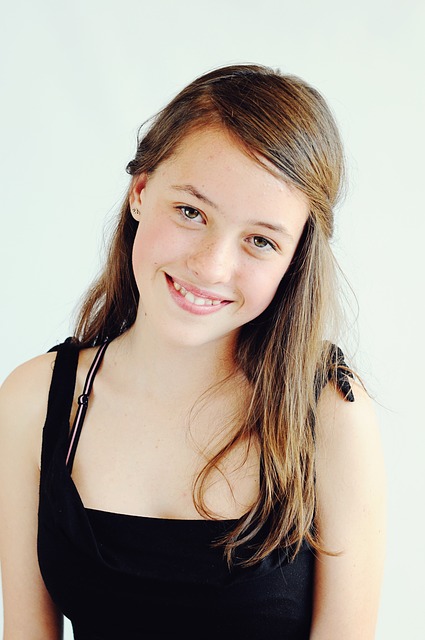 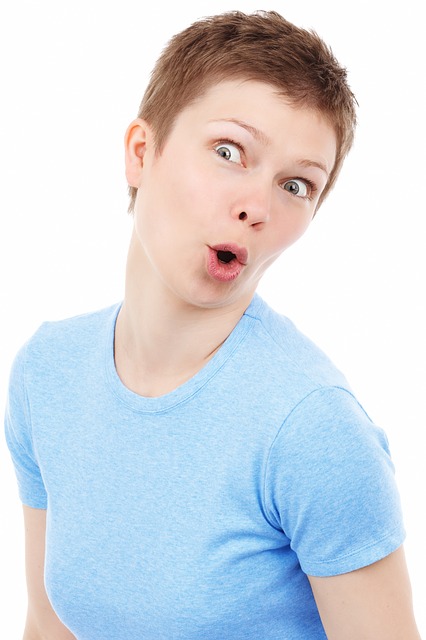 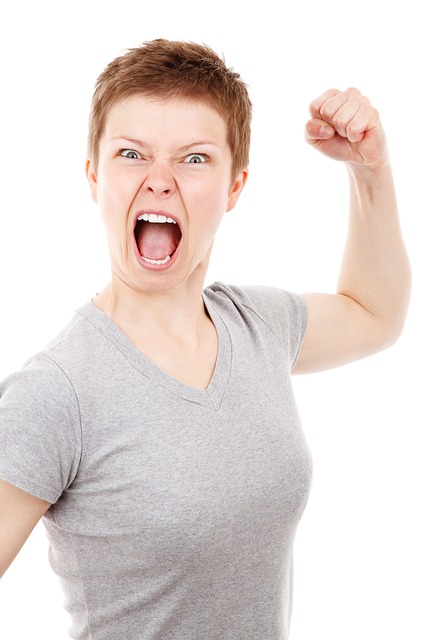 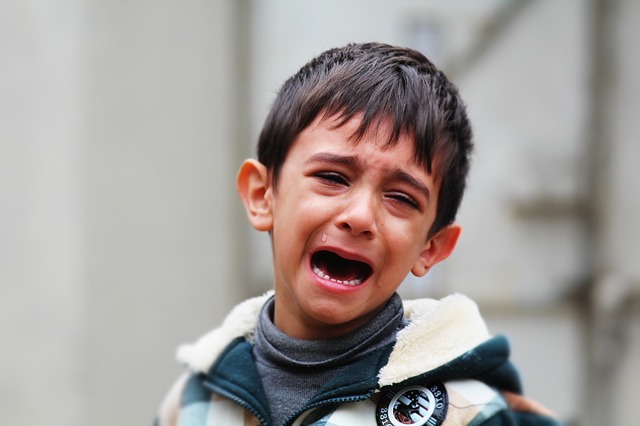 ?
?
?
?
…Problemi di comprensione e
relazione tra Causa ed Effetto
DIVERSITA’
e/o…
Tocco… e il giocattolo suona!
Soffio….e la pallina si sposta
Carico la trottola… 
e lei trottola gira
Piove e fa freddo…
Se esco senza giacca 
mi ammalo
Tiro i capelli al compagno… e lui piange dal male
Se ascolto e guardo la maestra…
ricevo un premio – capisco la lezione
Problemi  nel comprendere 
Turni e  Regole di gioco
DIVERSITA’
e/o…
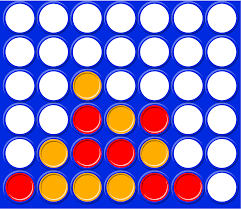 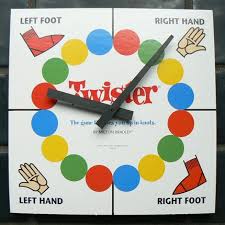 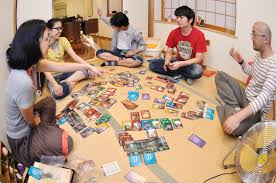 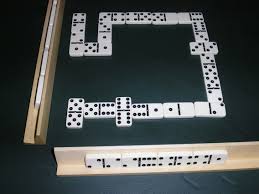 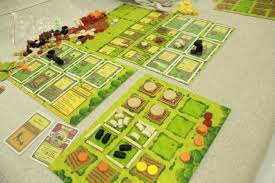 Modalità di associazione e pensiero …CONCRETO e VISIVO
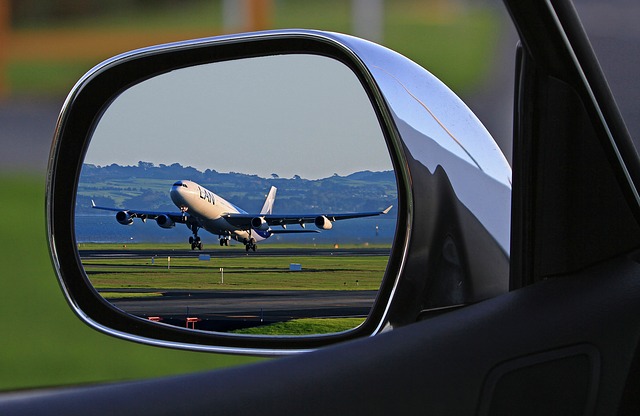 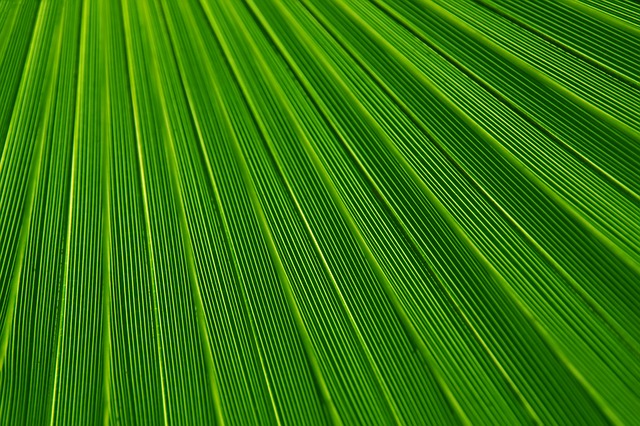 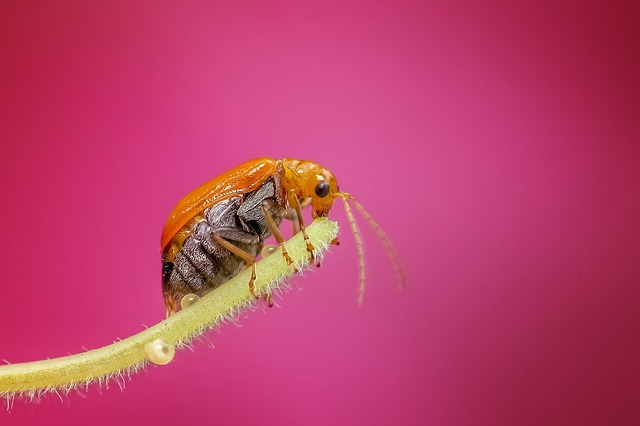 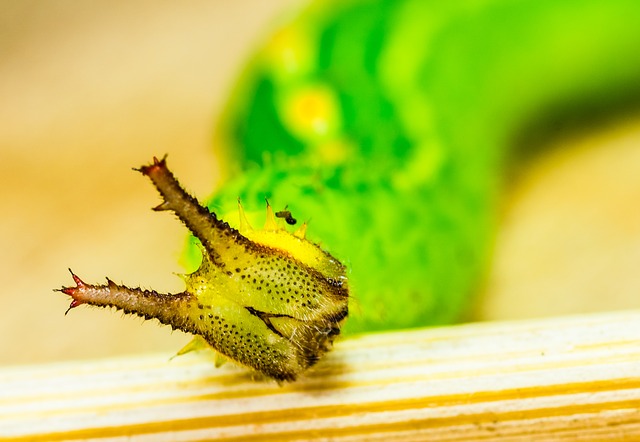 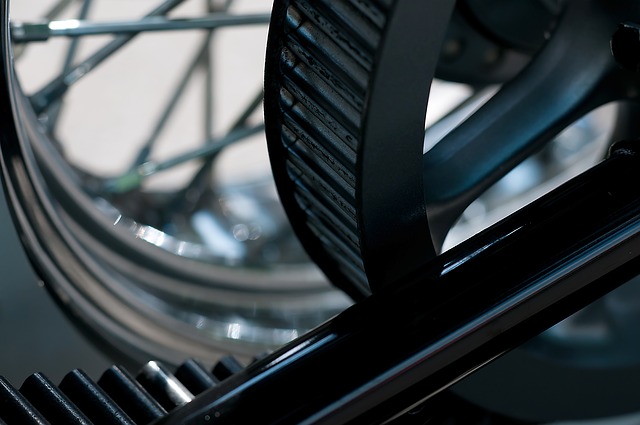 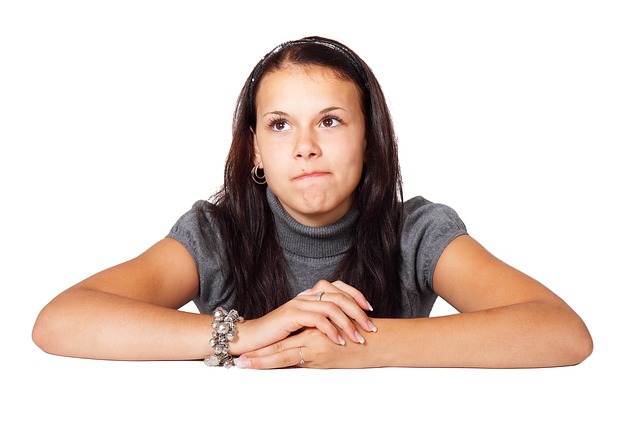 …Che si concentra in modo particolare sui
DETTAGLI
…Problemi diImmaginazione
DIVERSITA’
e/o…
Far finta di essere…
Un indiano…
Un falegname…
Una formica…
Una statua…
…Problemi diImmaginazione
DIVERSITA’
e/o…
Far finta di fare…
…Una torta
…Una gara con le auto
…Uno schampoo
…Una telefonata
…Problemi diImmaginazione
DIVERSITA’
e/o…
Far finta che sia…
Che la matita sia un cucchiaio…
Che l’ombrello sia una spada…
Che il piatto sia il volante di una auto…
Che il birillo sia un microfono…
… Problemi nel linguaggio e nella comunicazione
DIVERSITA’
e/o…
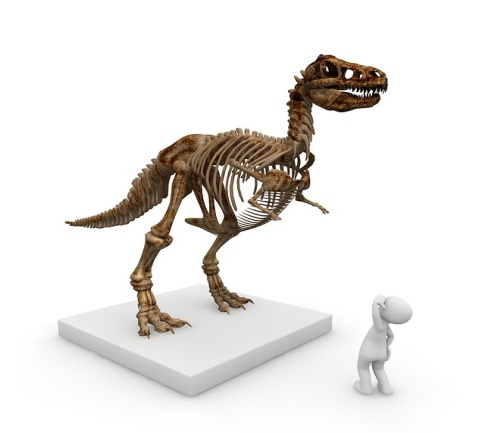 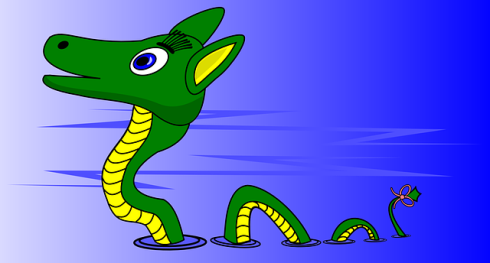 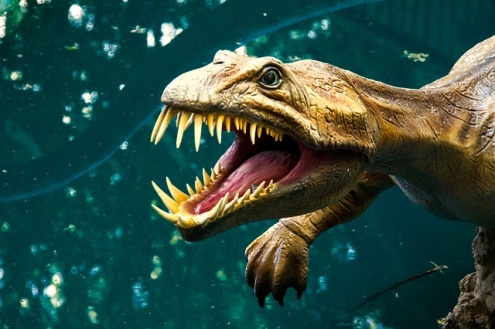 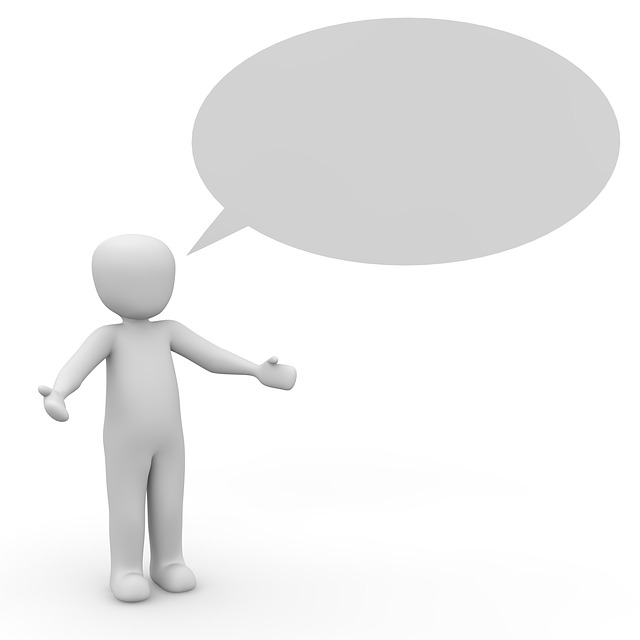 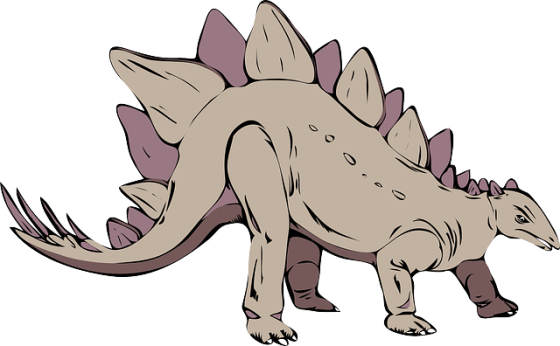 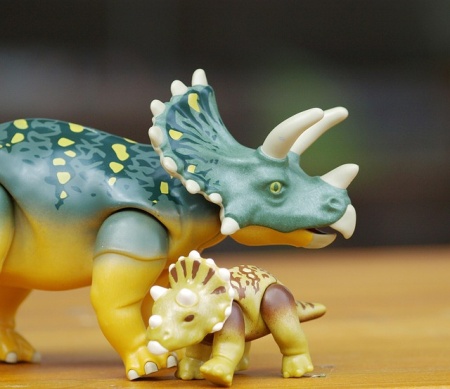 Parla sempre dello stesso argomento!
… Problemi nel linguaggio e nella comunicazione
DIVERSITA’
e/o…
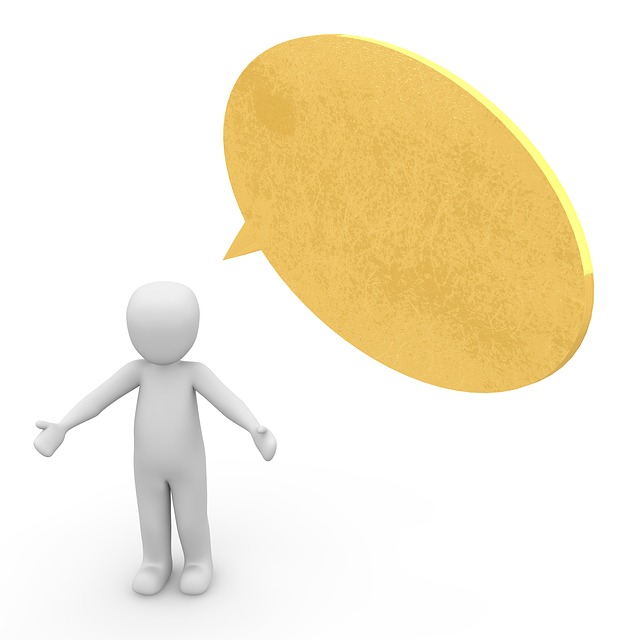 Al 
Ktc  vz
Sp kjdcls
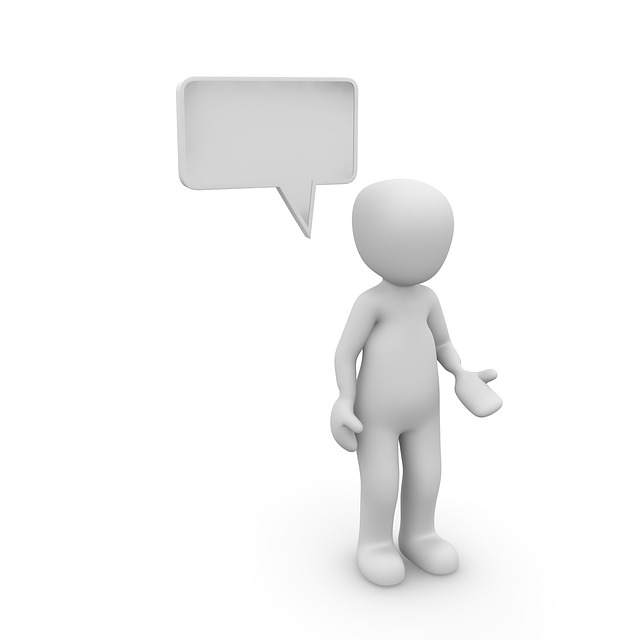 ????
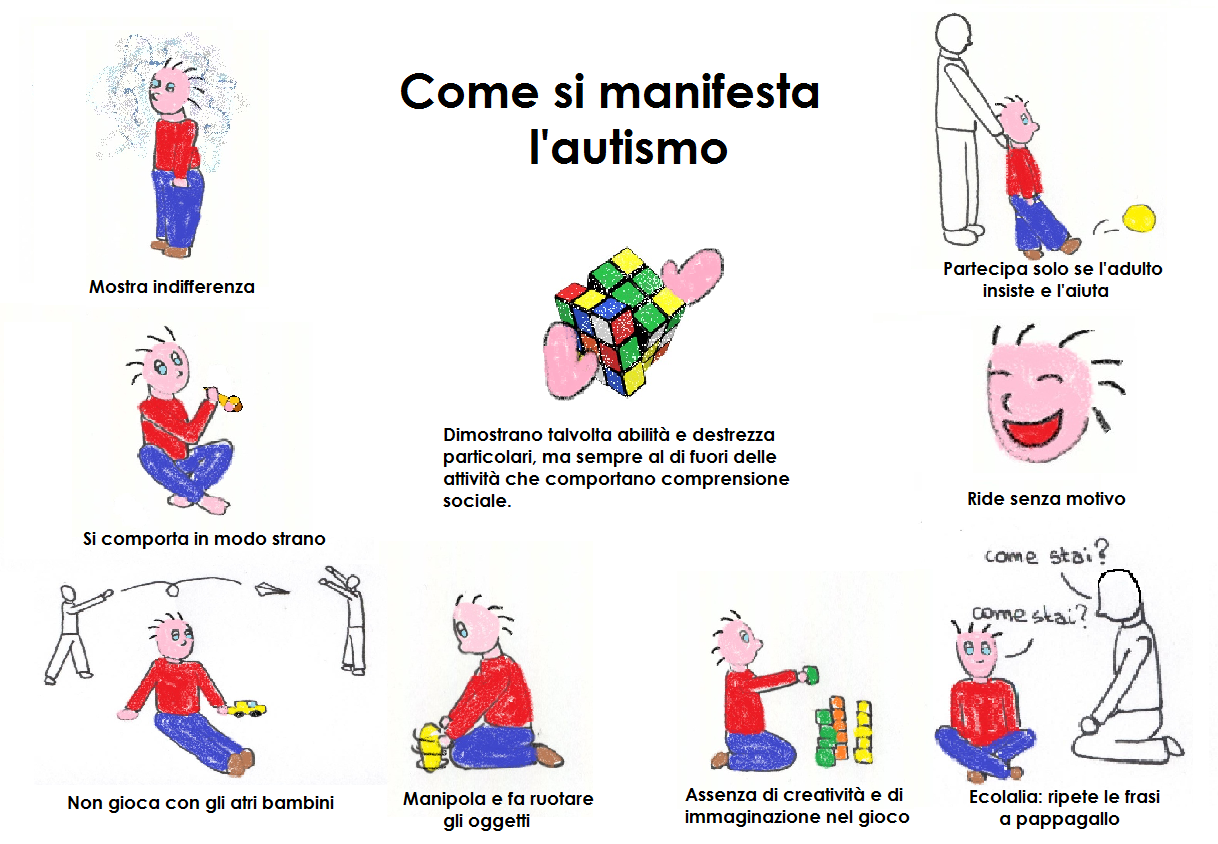 DIFFICOLTA’ VERBALI:
Ridotta  capacità di emettere i suoni, di elaborare frasi ed esprimere un concetto in maniera chiara o con un tono di voce adeguato
ECOLALIA
Ripetere frasi a pappagallo
… Problemi nel linguaggio e nella comunicazione
DIVERSITA’
e/o…
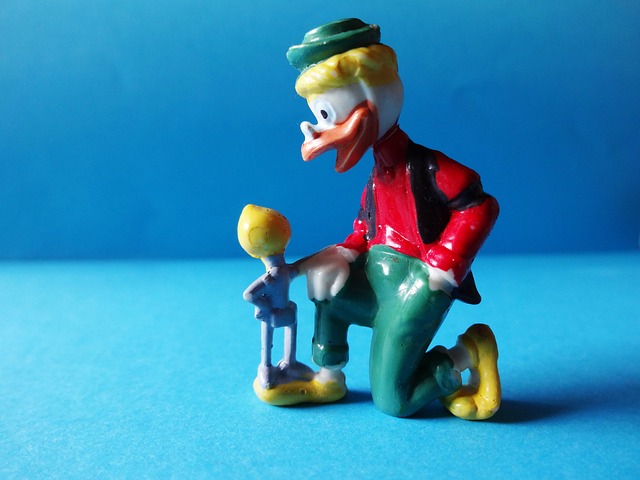 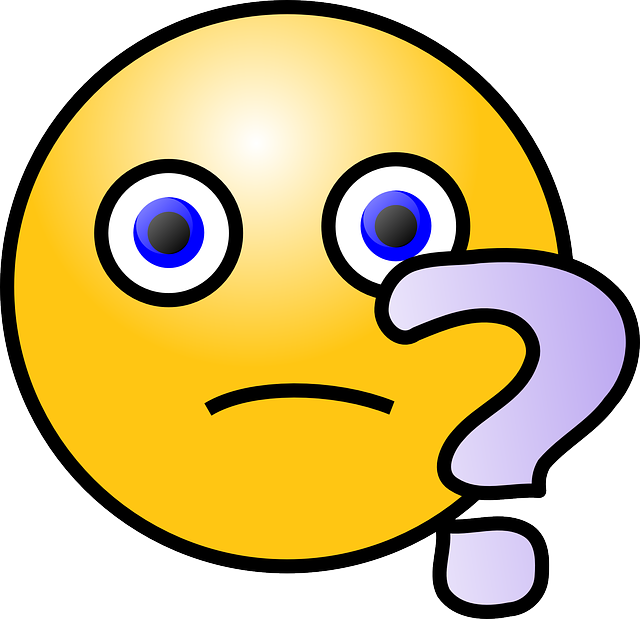 Indicare - esprimersi parlando - Chiedere senza servirsi della mano dell’adulto
… Problemi nel linguaggio e nella comunicazione
DIVERSITA’
e/o…
Uso e comprensione
di gesti o mimica per esprimersi
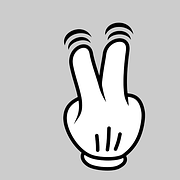 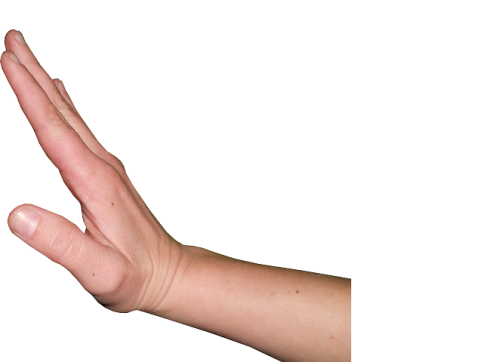 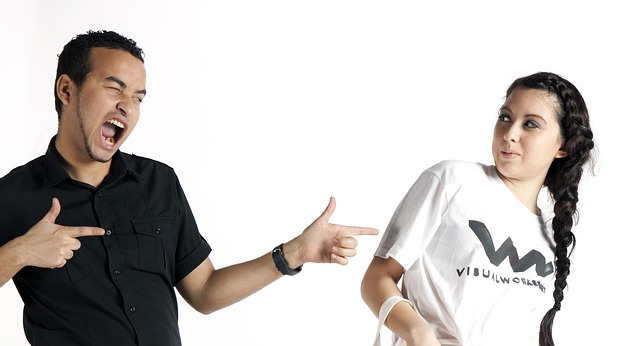 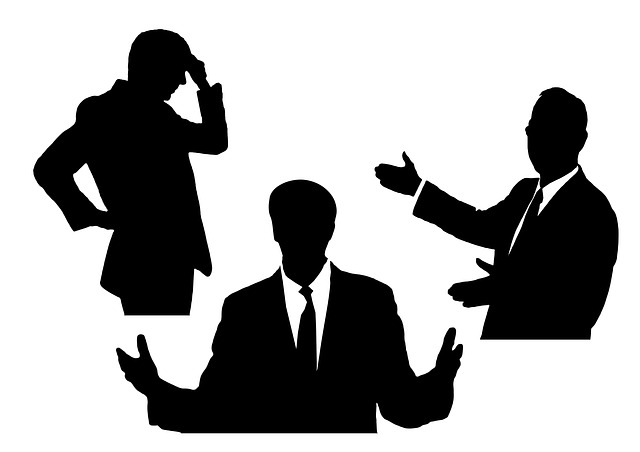 ?
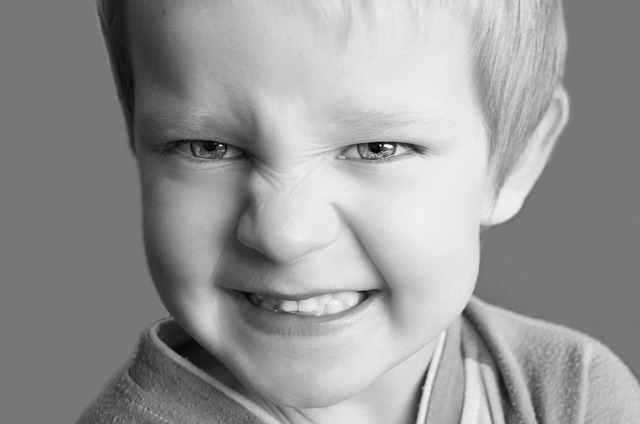 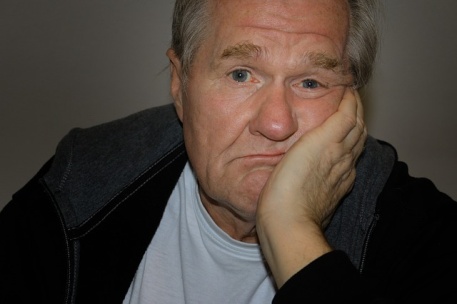 … Problemi nel linguaggio e nella comunicazione
DIVERSITA’
e/o…
Uso e comprensione 
dell’importanza di comunicare
Per fare amicizia
Per chedere aiuto
Per dimostrare di aver capito
Per protestare
Per scegliere il gioco o l’attività che più piace
… Problemi nel linguaggio e nella comunicazione
DIVERSITA’
e/o…
Uso e comprensione dell’ironia, 
dei doppi sensi , delle metafore…
Non dirmi 
“Sei un testone!” 
perché penserò di avere la testa grande a dismisura.
Non dirmi sarcasticamente
 "Bel colpo" 
se debbo centrare un bersaglio e lo manco  io penserei erroneamente di aver raggiunto lo scopo
Non dirmi 
“Ma che gentilezza!” 
se vuoi farmi capire che io non sono stato rispettoso con qualcuno
Non dirmi 
“Oggi piove a catinelle”… 
potrei uscire sotto la pioggia a cercare le catinelle e stupirmi di non trovarle
…Problemi di percezione
e gestione del tempo
DIVERSITA’
e/o…
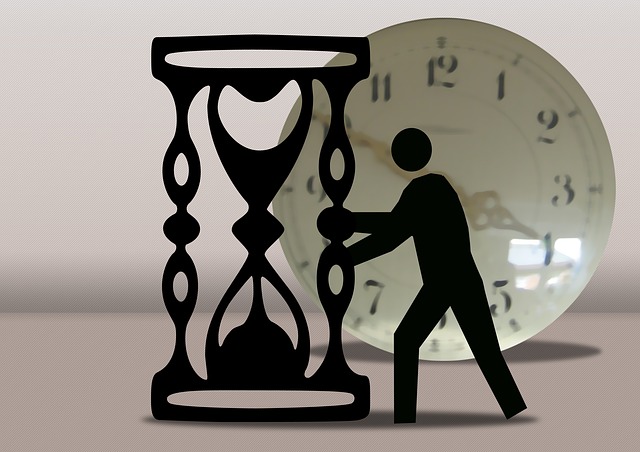 ?
Prima - Adesso - Dopo
…Problemi di percezione e gestione di:

Figura Sfondo
Prospettiva
Forma e Dimensioni
DIVERSITA’
e/o…
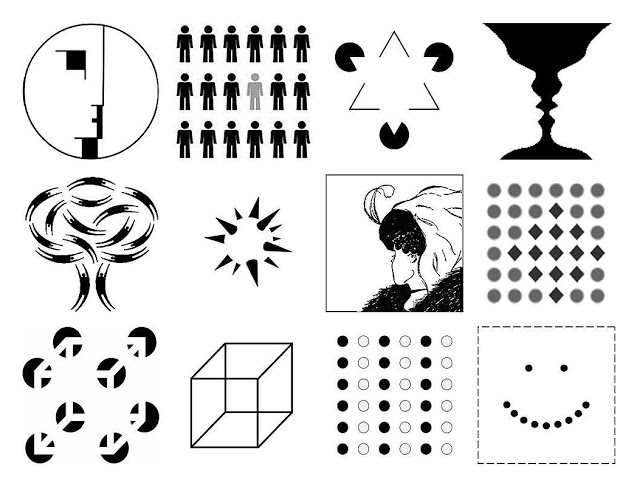 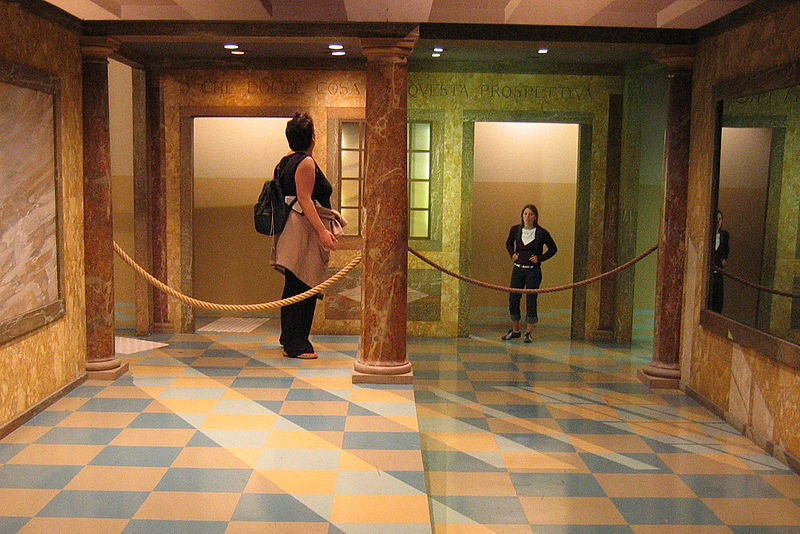 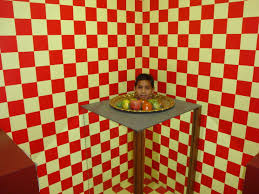 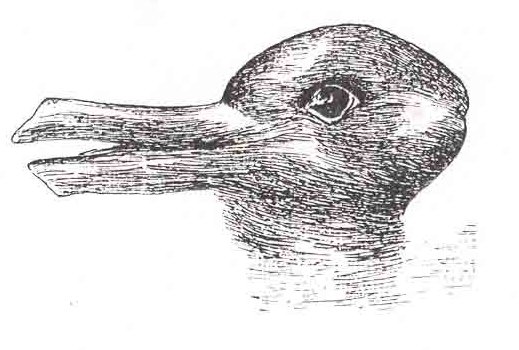 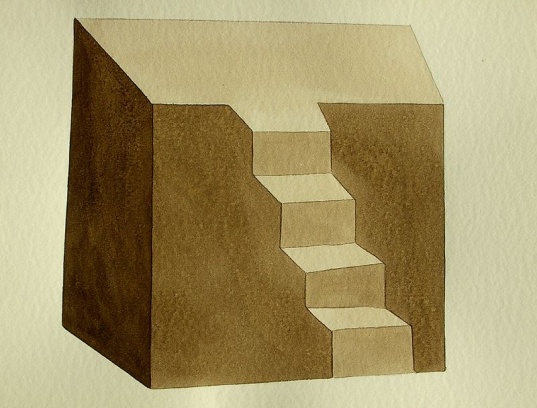 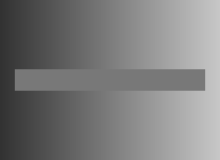 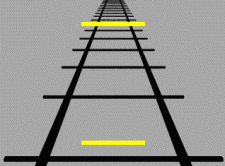 TUTTI SINTOMI
CHE CAUSANO…
… Problemi di comprensione delle richieste
Cosa mi sta chiedendo?
Cosa ci si aspetta che io faccia?
Dove
Quando? 
Per quanto tempo? 
Quante volte?
Per quale motivo?
Perché dovrei ascoltare?
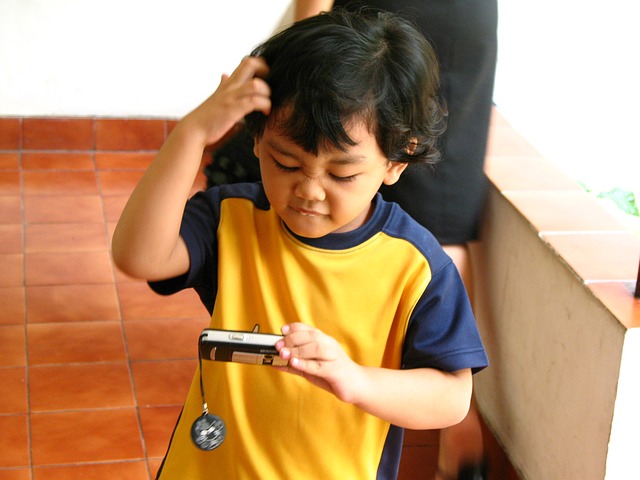 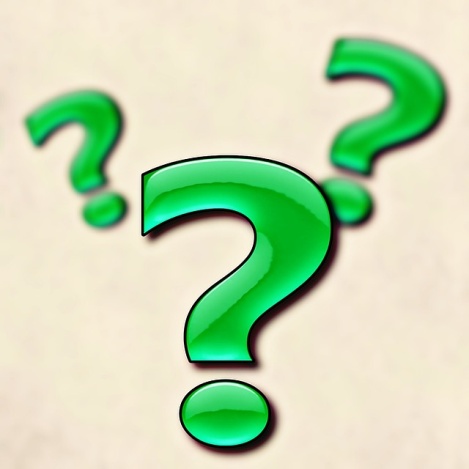 …Problemi nella gestione equilibrata e 
autonoma della propria quotidianeità
Interessi assorbenti, limitati, 
ripetitivi o…“ Strani”
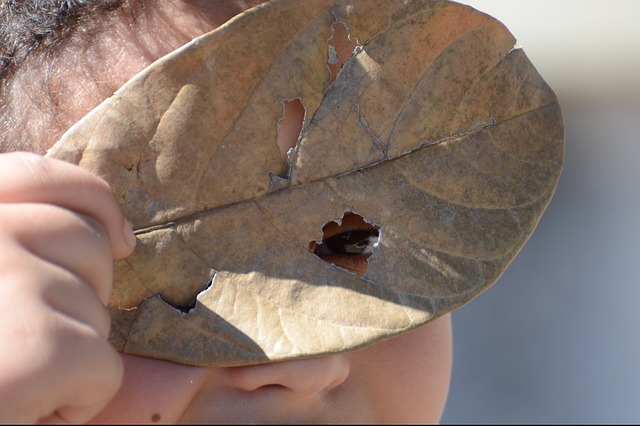 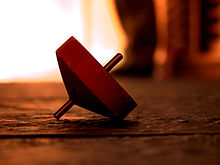 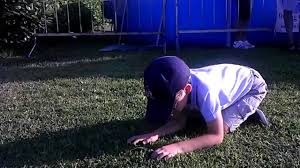 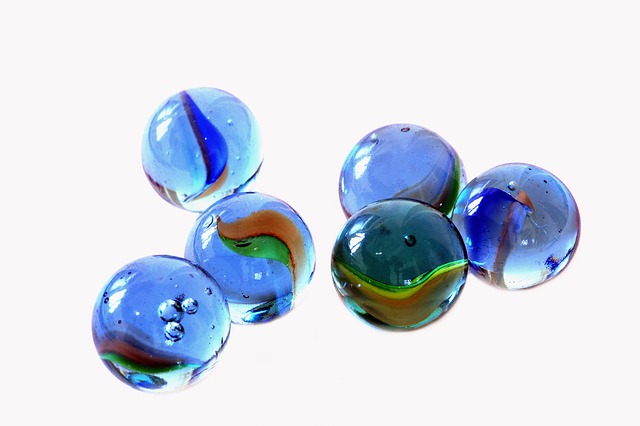 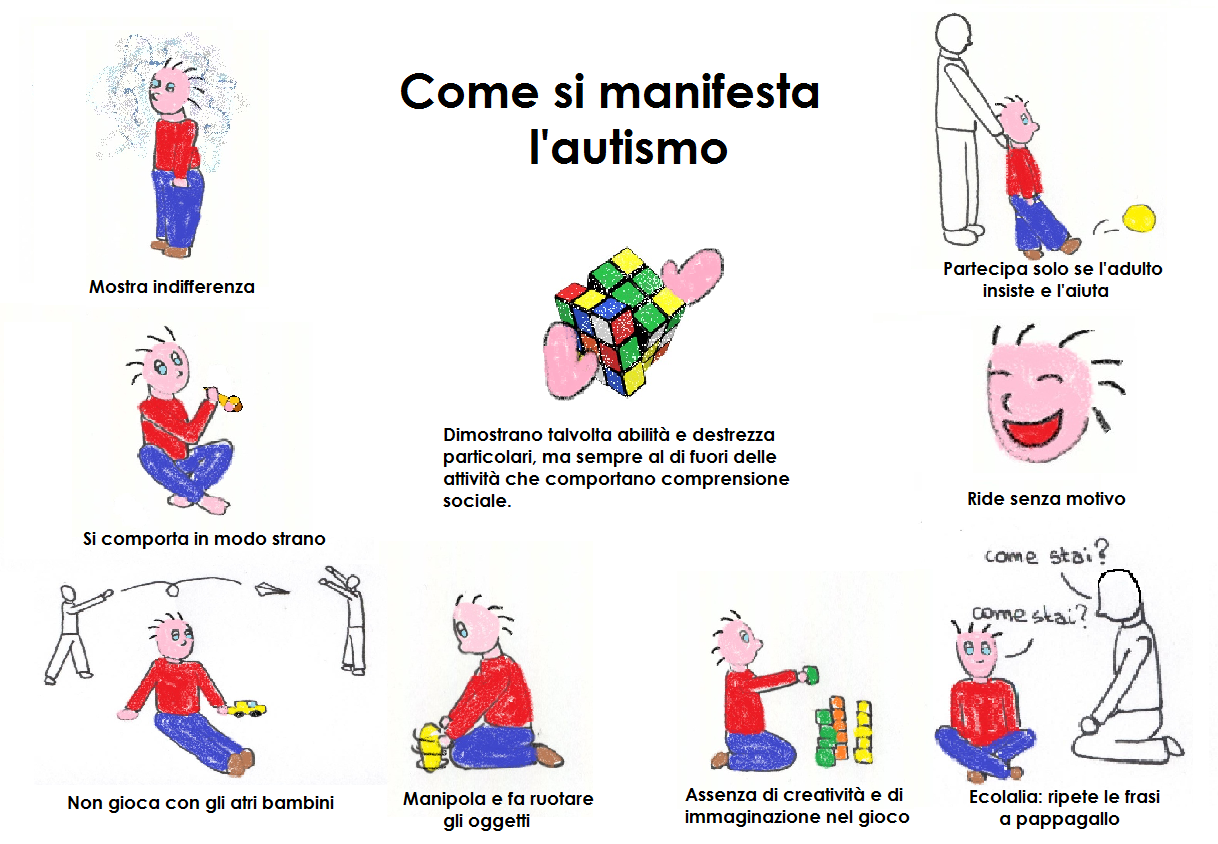 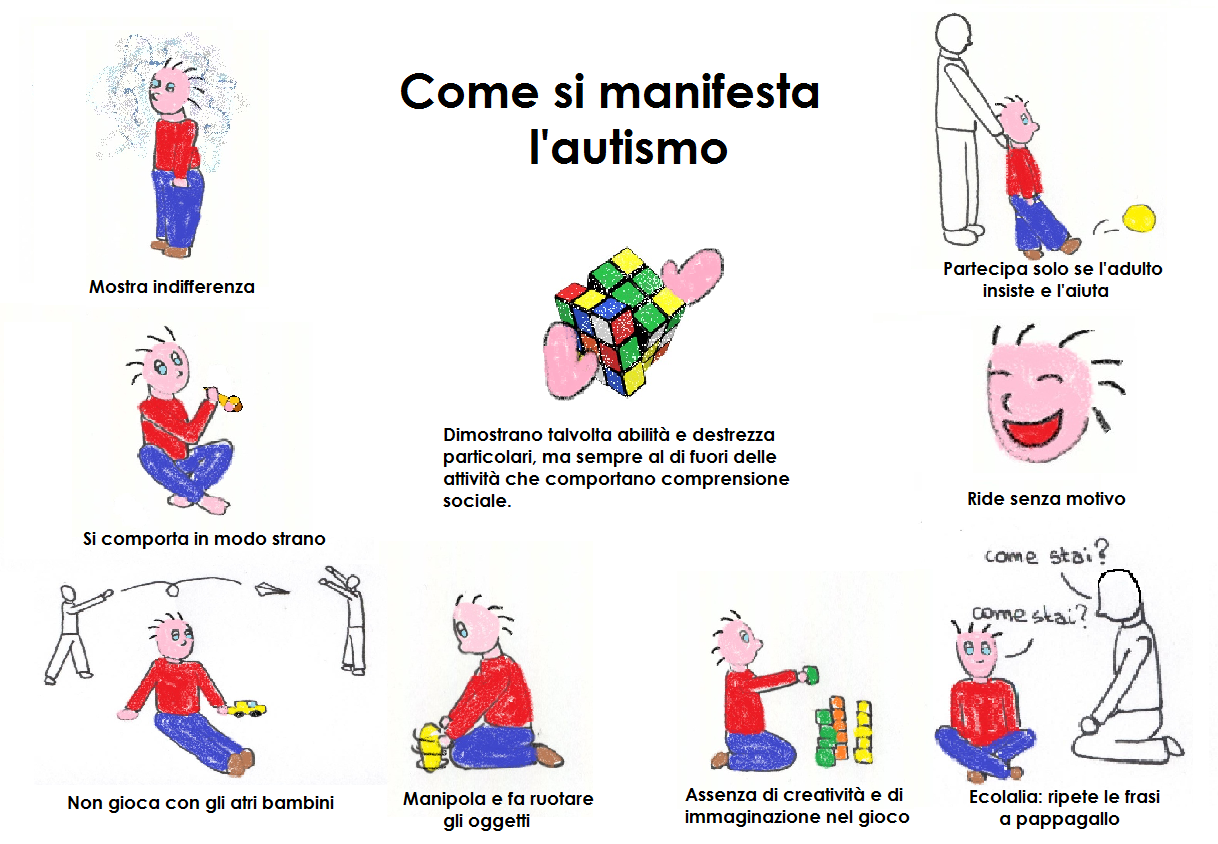 Stereotipie…
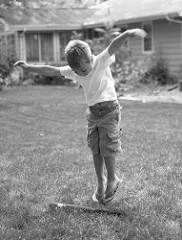 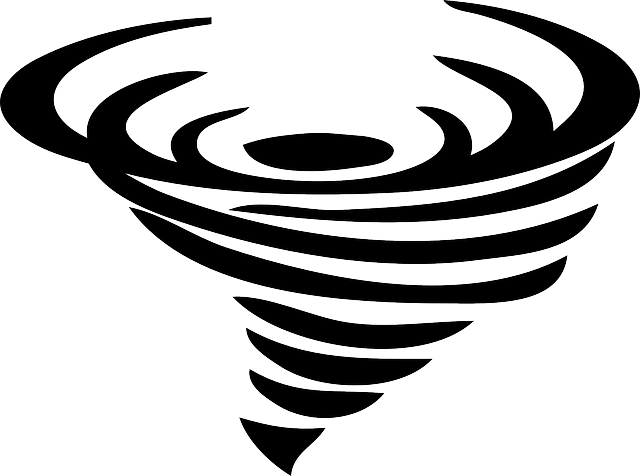 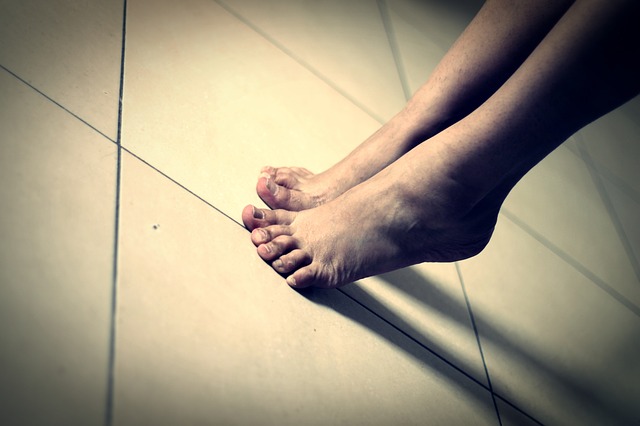 Sfarfallare con Le Mani 
Camminare sulla punta dei piedi 
Saltellare 
Ruotare su se stessi…
Dondolarsi
Disturbi/Problemi 
del ritmo Sonno-Veglia…
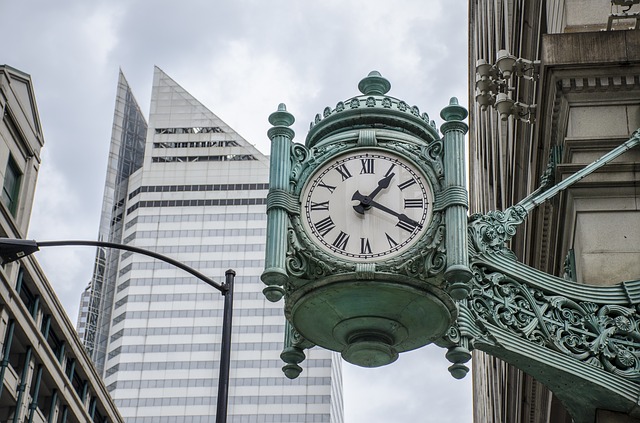 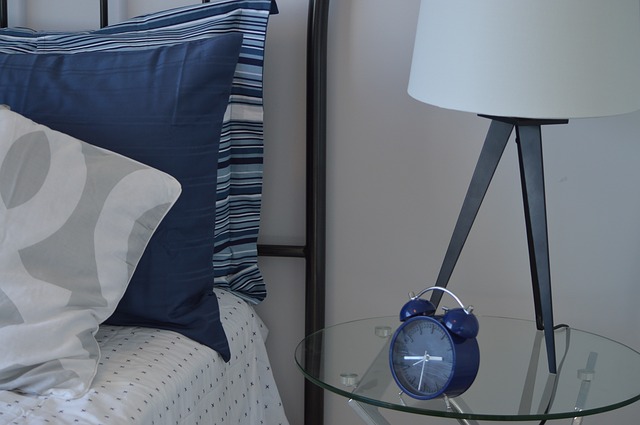 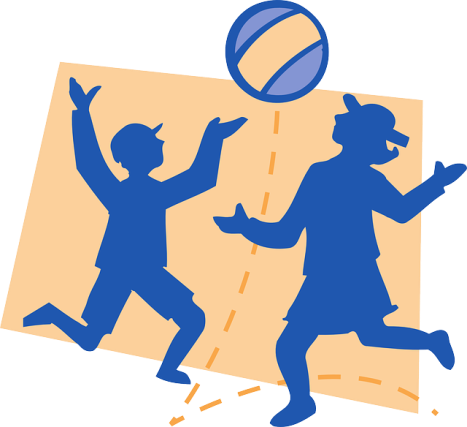 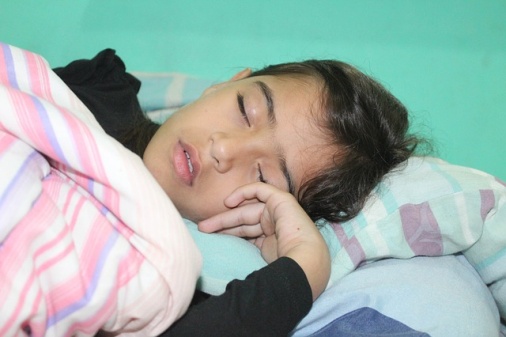 oppure
Disturbi/Problemi 
del ritmo Sonno-Veglia…
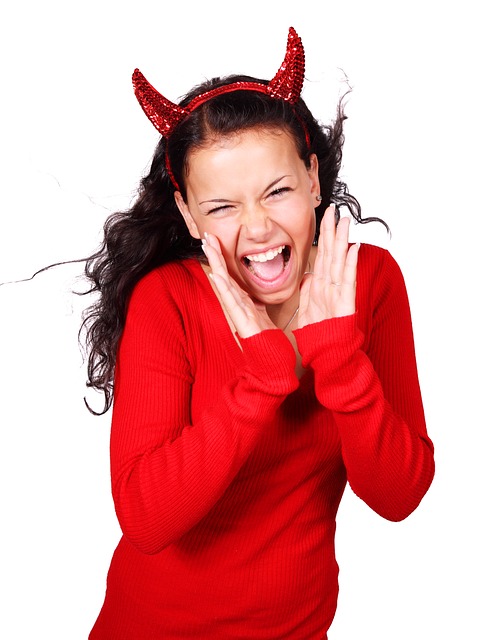 Esasperatamente
Sveglio/a 
Sine tempore…
(senza tempo)
Insofferenza 
al cambiamento di abitudini
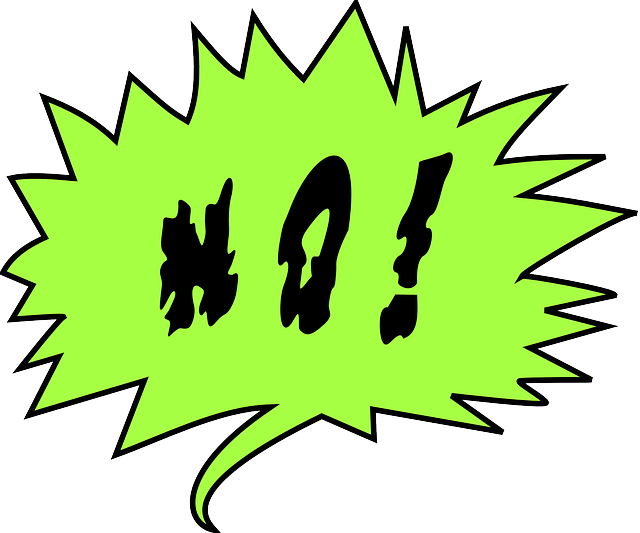 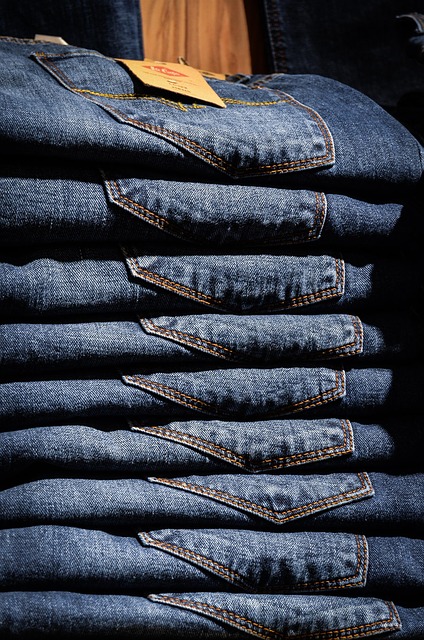 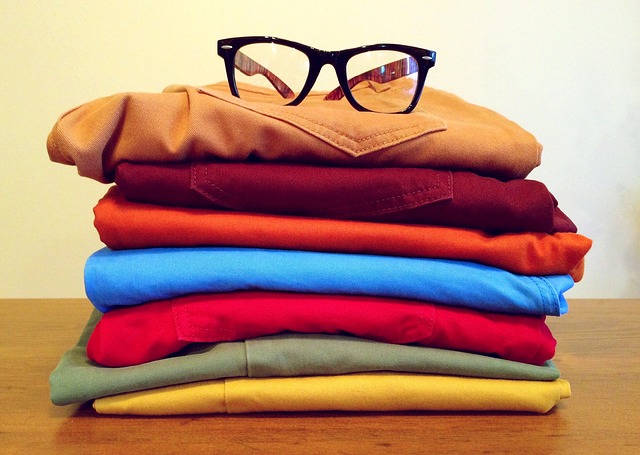 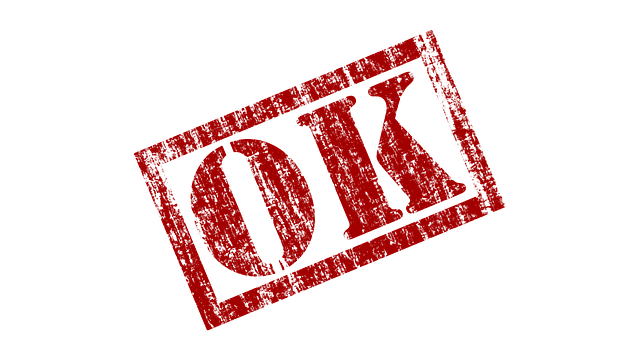 Scarso controllo e coordinazione 
del proprio corpo
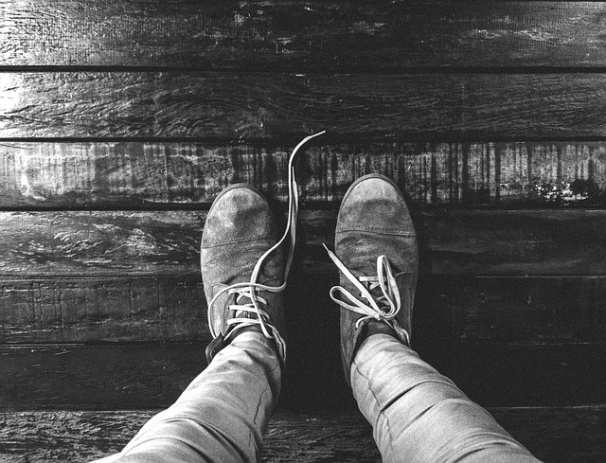 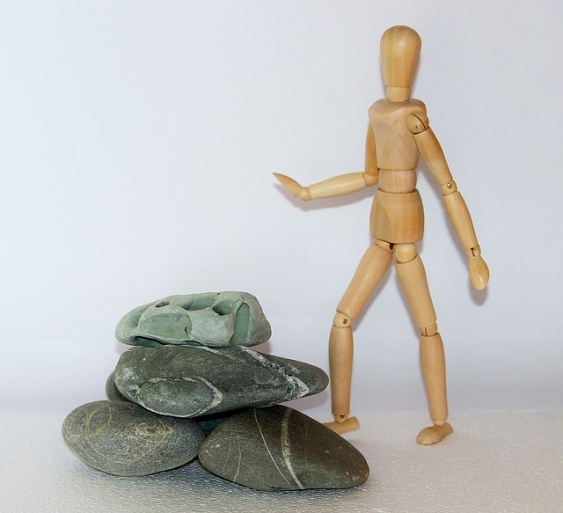 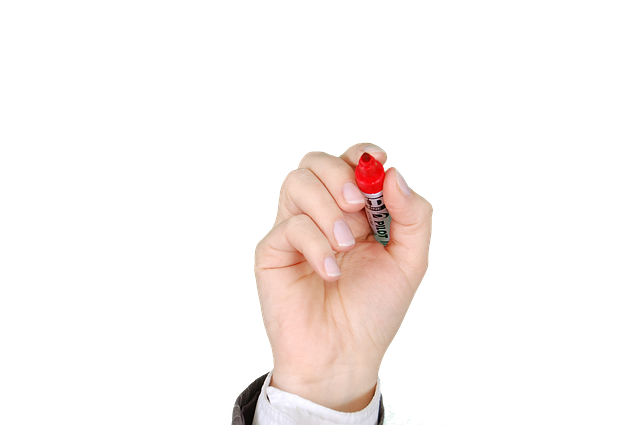 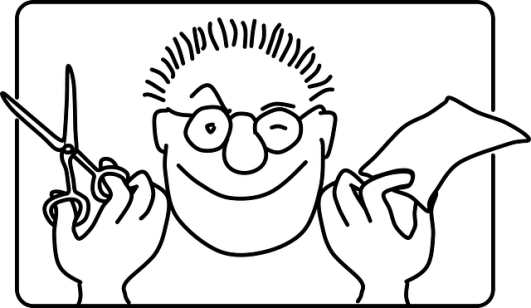 PER:
Tagliare, scrivere, allacciarsi le scarpe, 
superare ostacoli…
Problemi di relazione e comportamento…
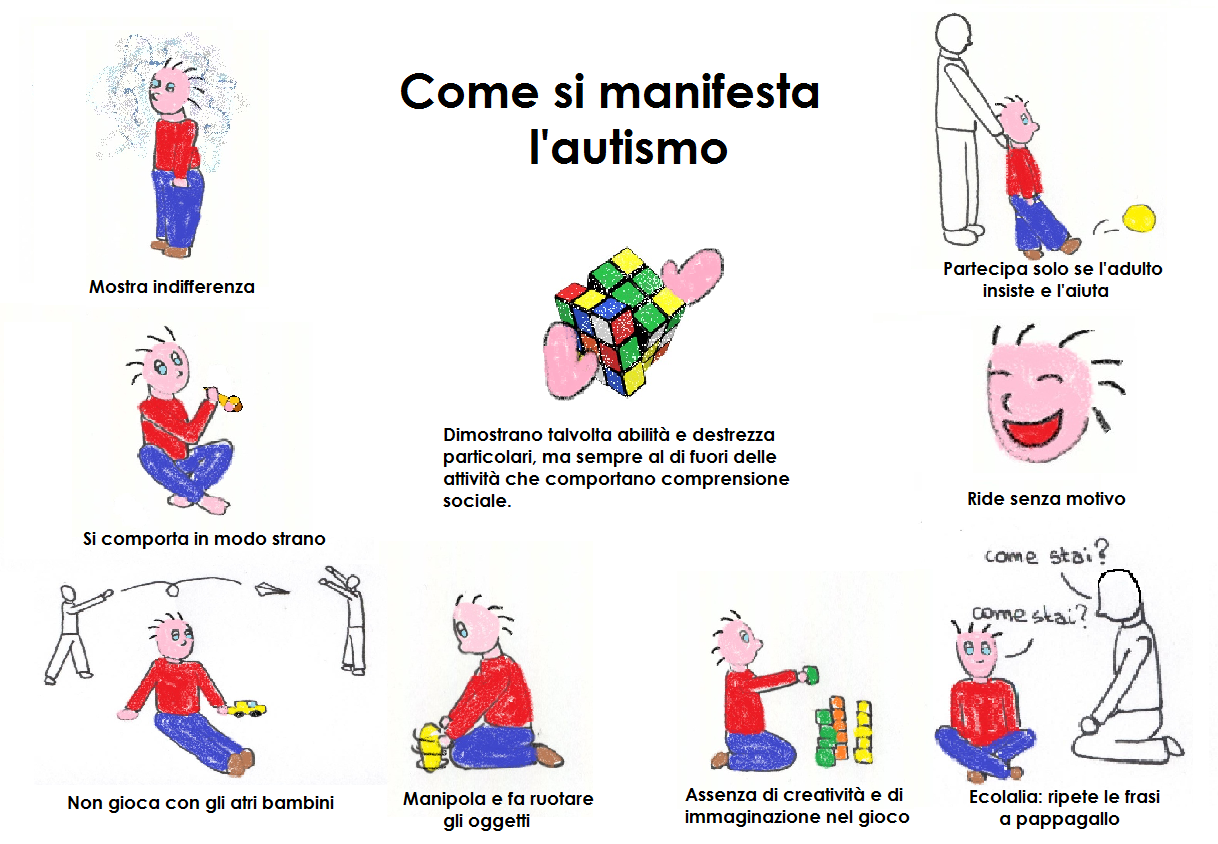 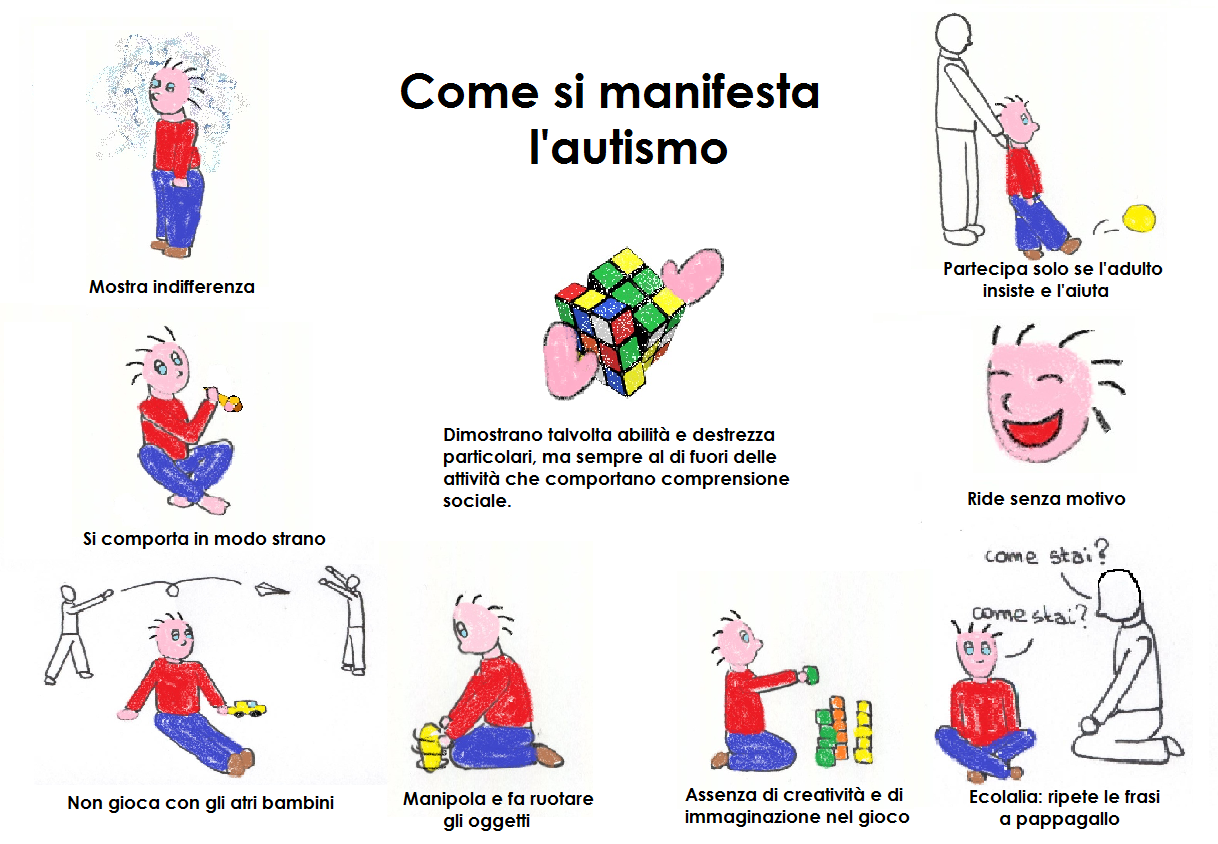 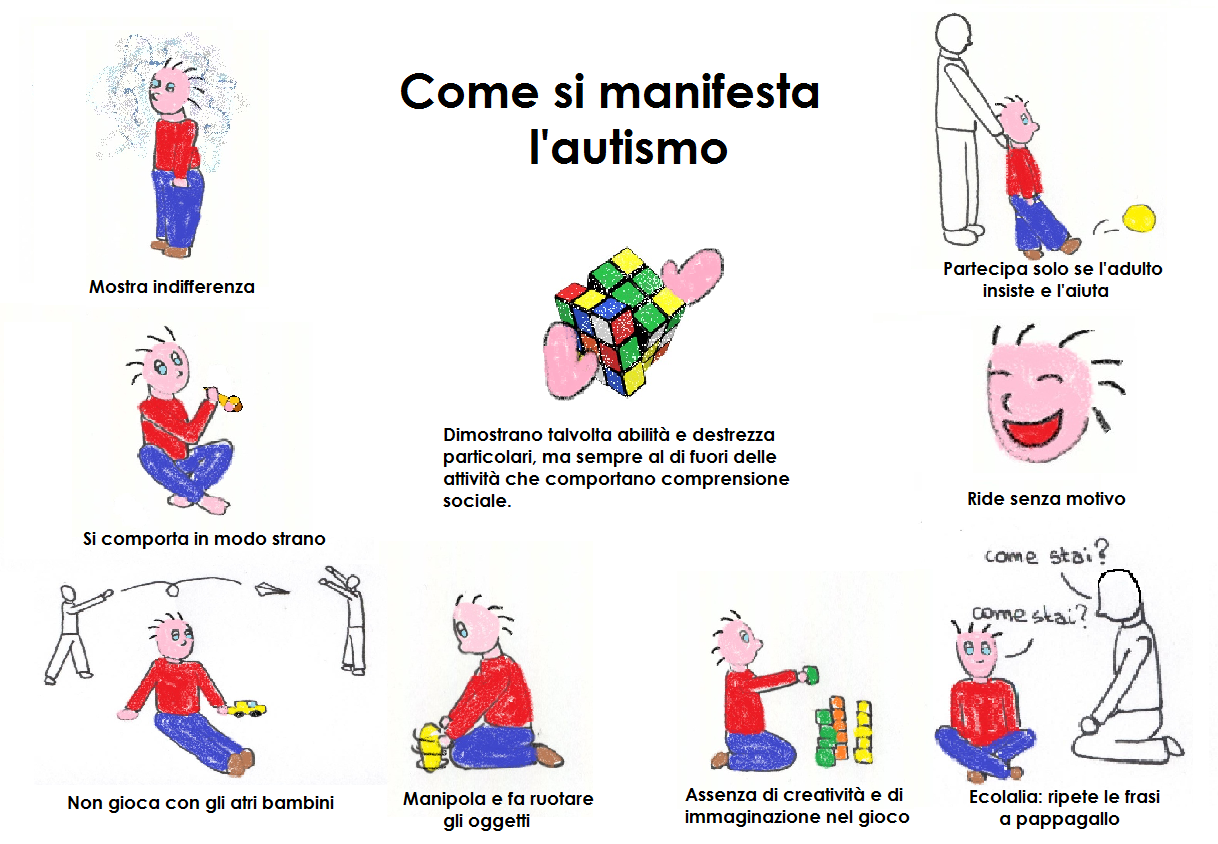 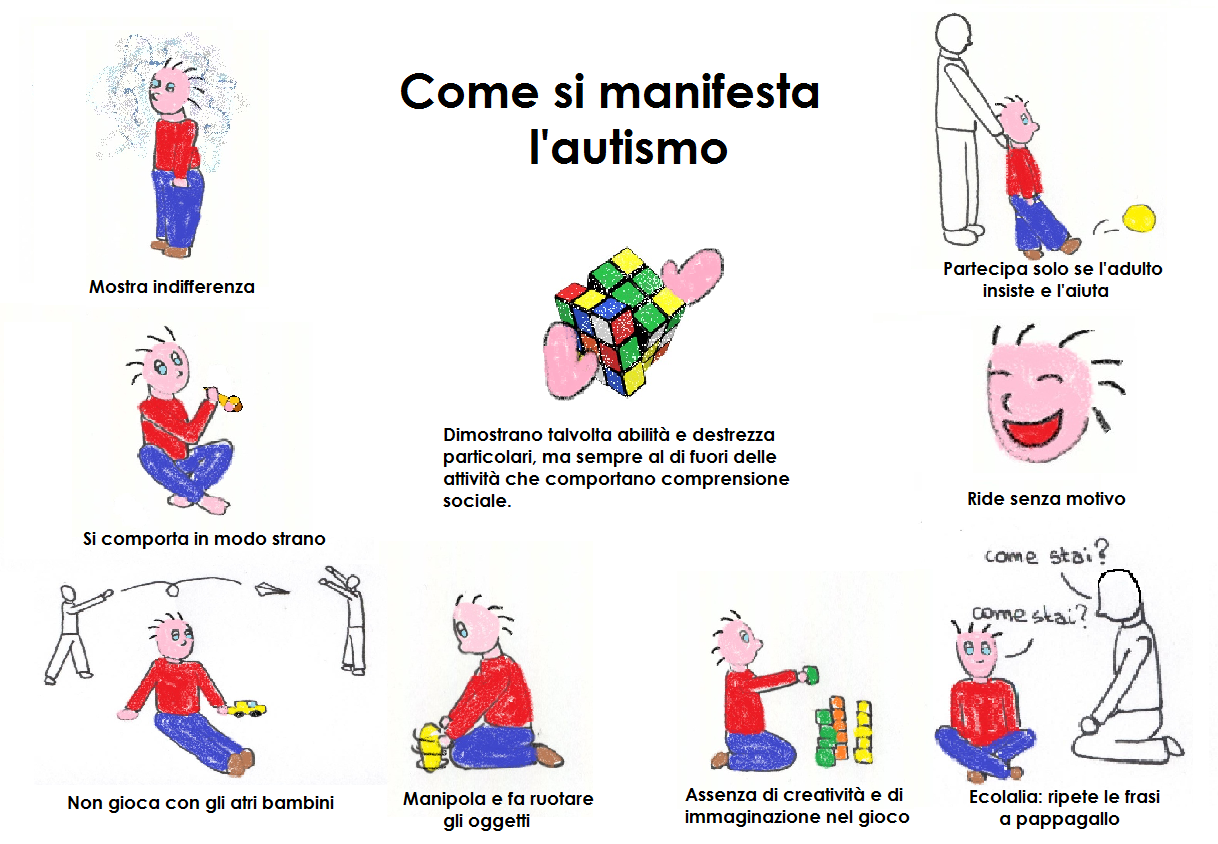 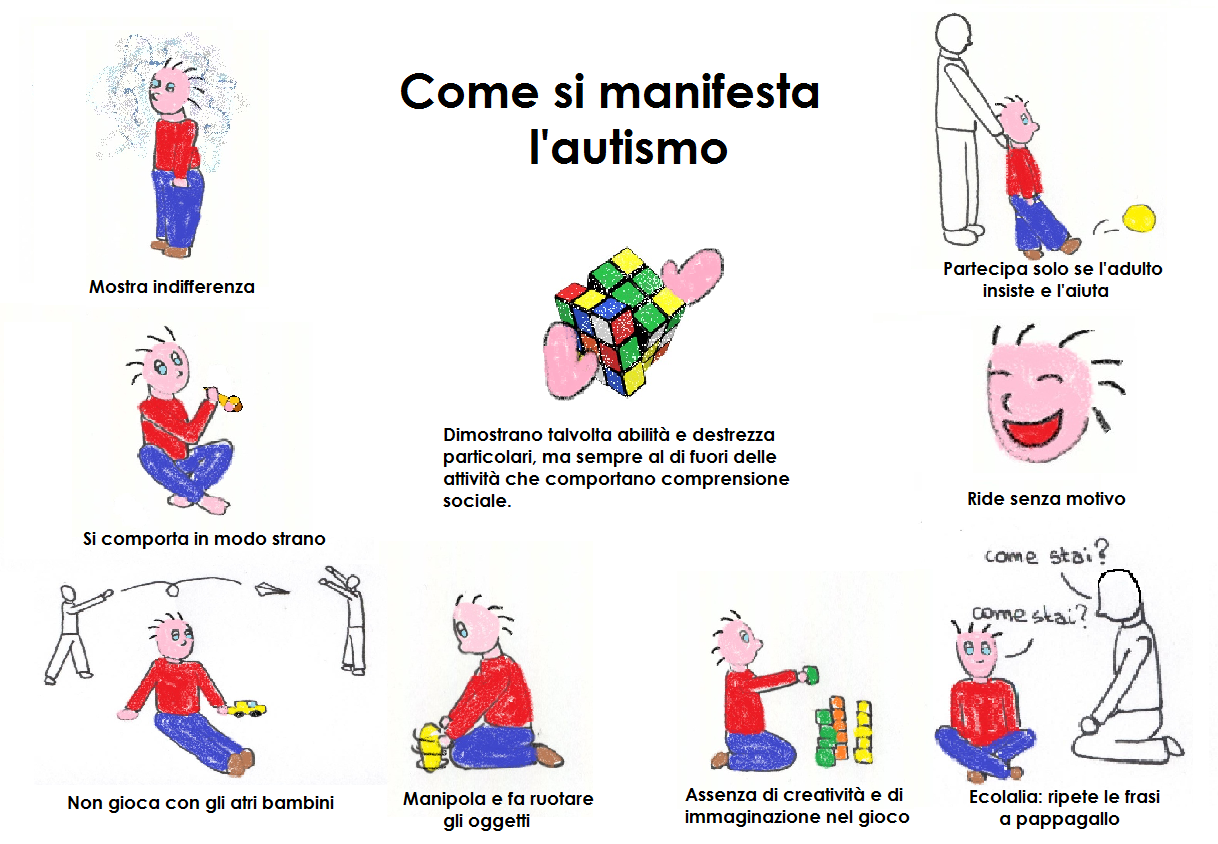 Problemi di relazione e comportamento…
Incapacità a beneficiare e condividere emozioni. 
Chiusura e solitudine
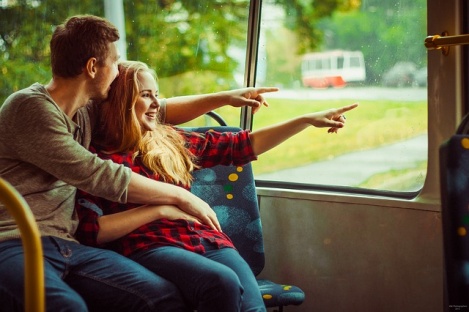 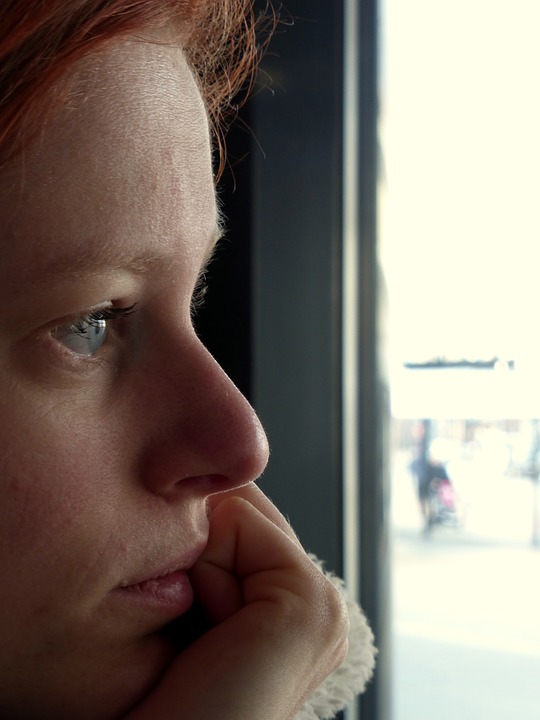 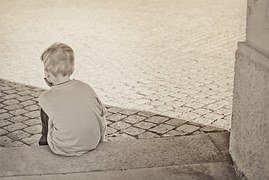 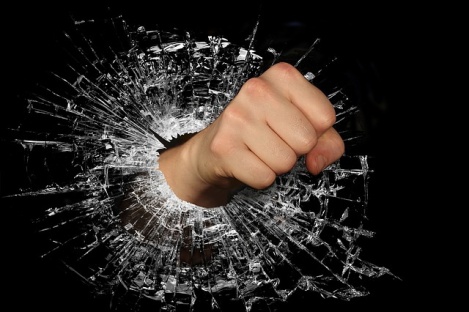 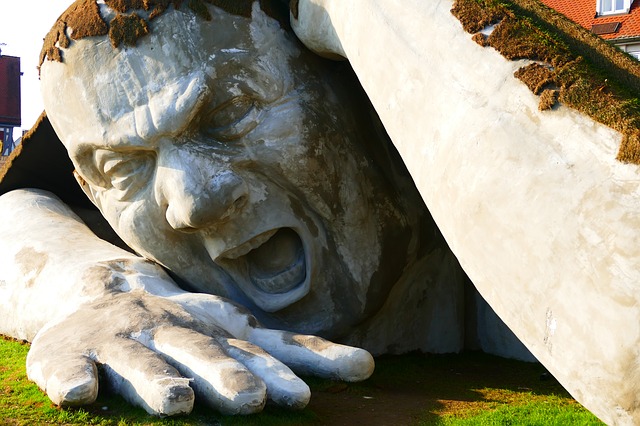 Paura…
Disperazione…
Rabbia…
Un video per riepilogare:
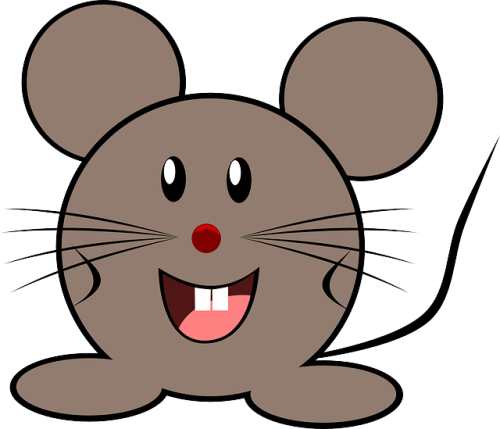 "Pensavano che non avrei mai parlato": il messaggio del bambino autistico che ha commosso il mondo
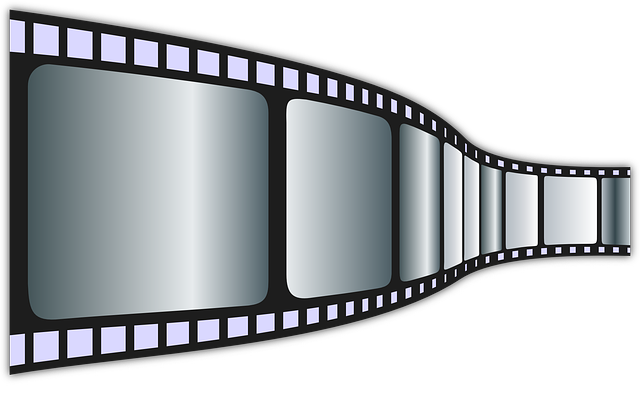 Clicca qui
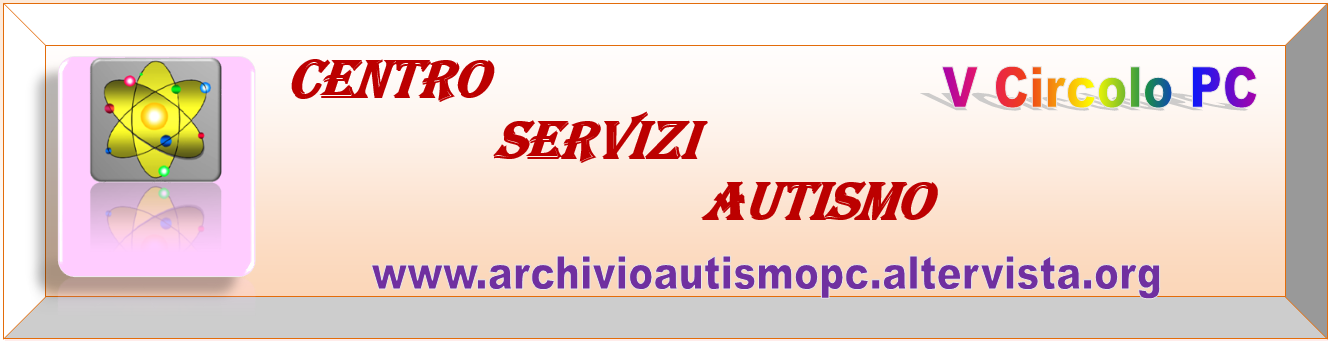 A scuola di…. Autismi“Cosa fare”
segue:
Parte 2
Grazie